The psychology of creativity in the workplace
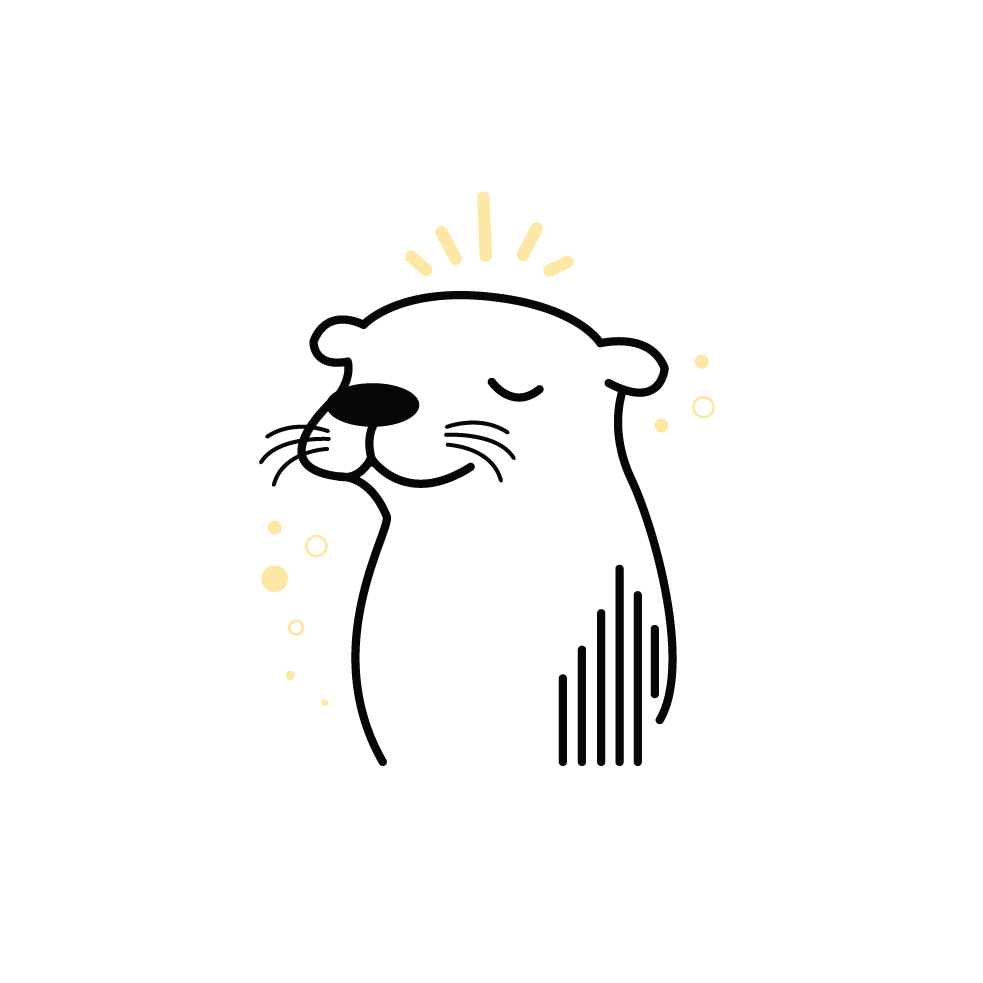 La psychologie de la créativité au travail..
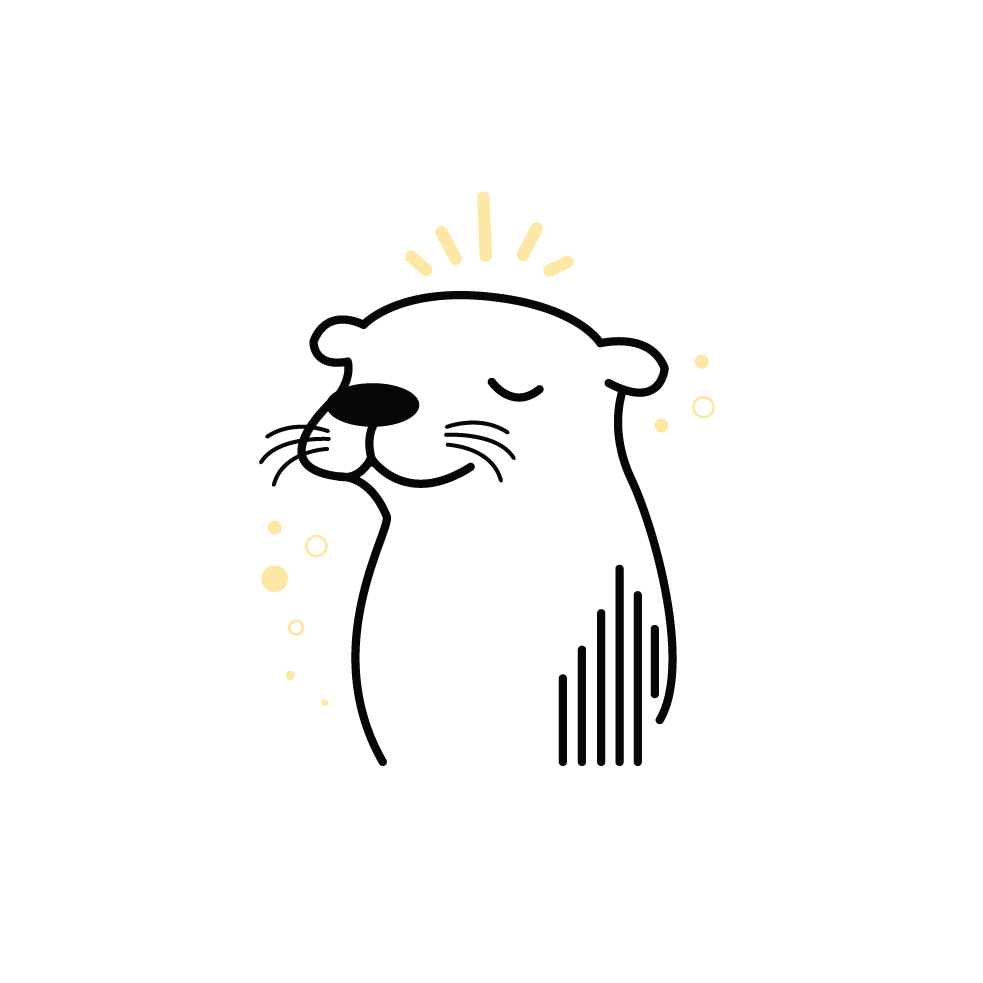 Presentation outline
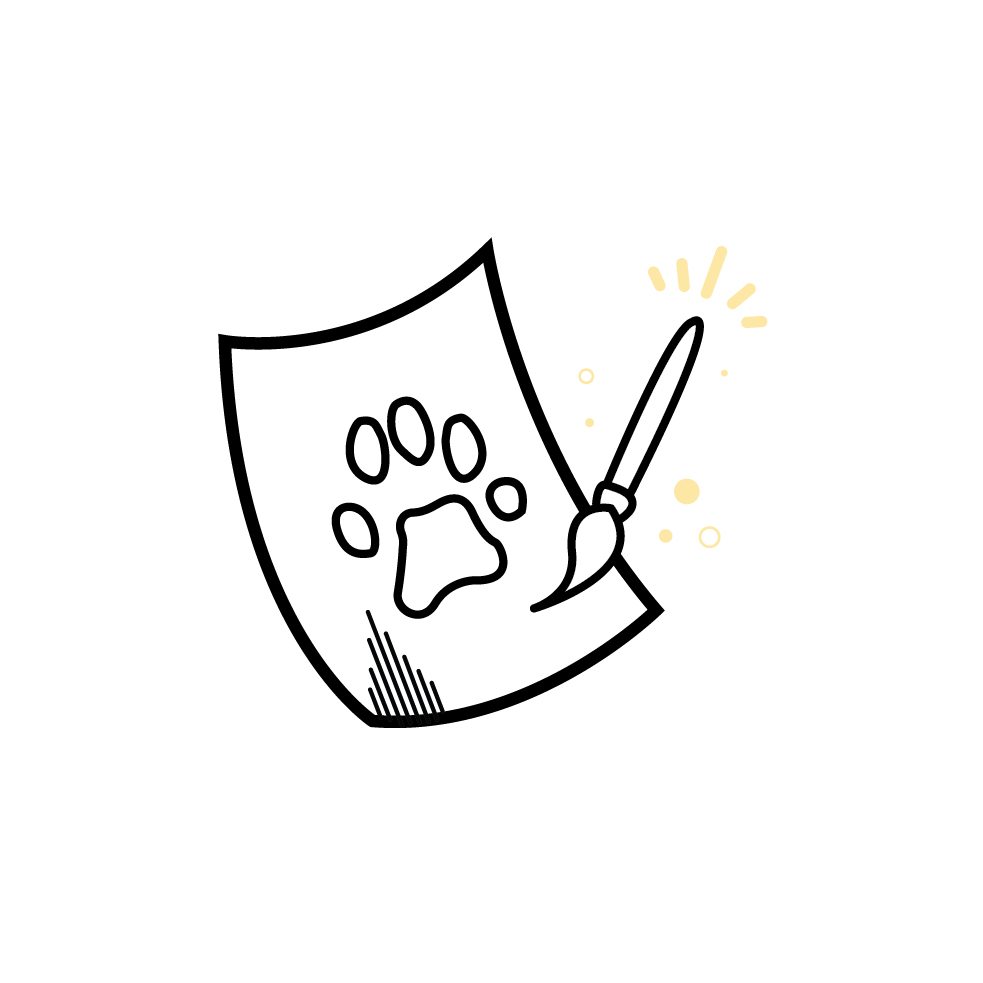 Today I will ask you to
Free write

Use your senses and intuition instead of rational thinking

Step slightly outside of your comfort zone

Understand that creativity is a process accessible to everyone

Have fun, above all else! And maybe learn something new
3
Aperçu
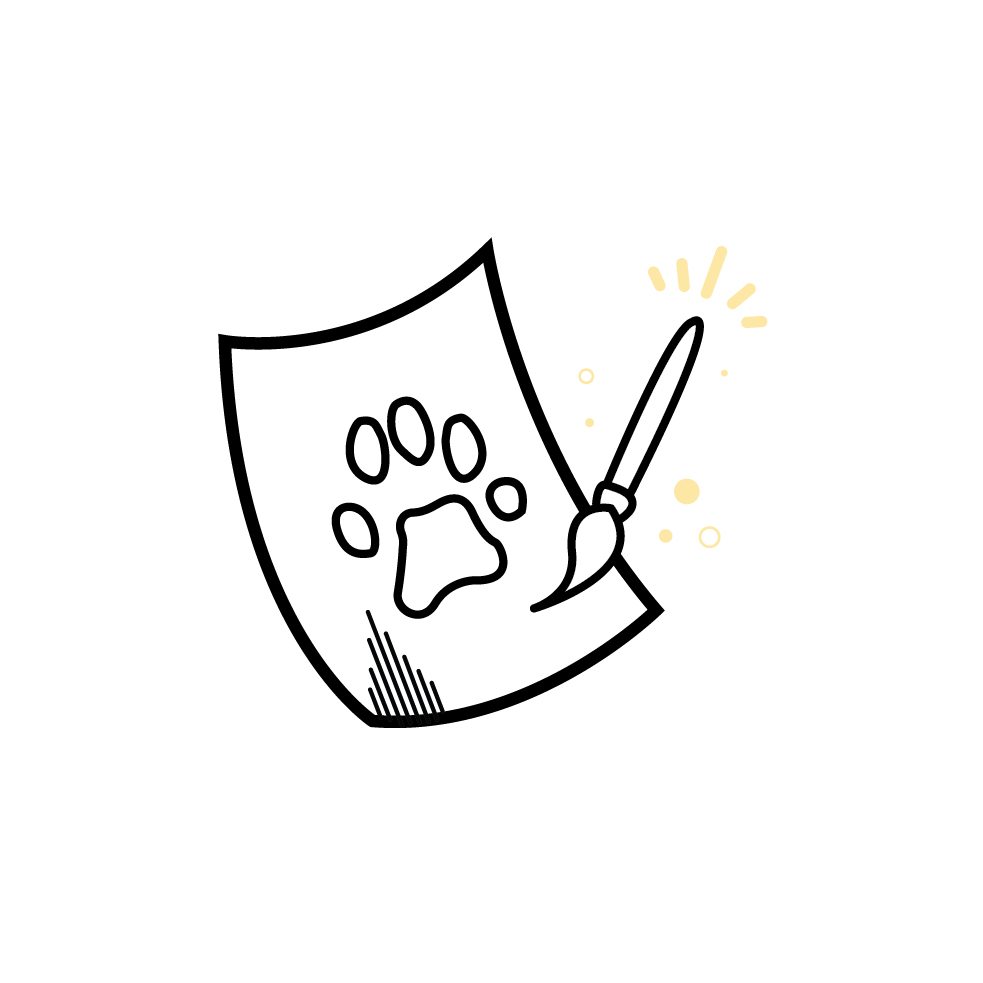 Aujourd’hui, je vais vous demander…
De faire de l’écriture libre

D’utiliser vos sens et votre intuition

De sortir légèrement hors de votre zone de confort

De comprendre que la créativité est un processus accessible à tout le monde

Et de vous amuser avant tout!
4
Free writing activity 1
Free writing
1 minute
What does ‘creativity’ mean to you?
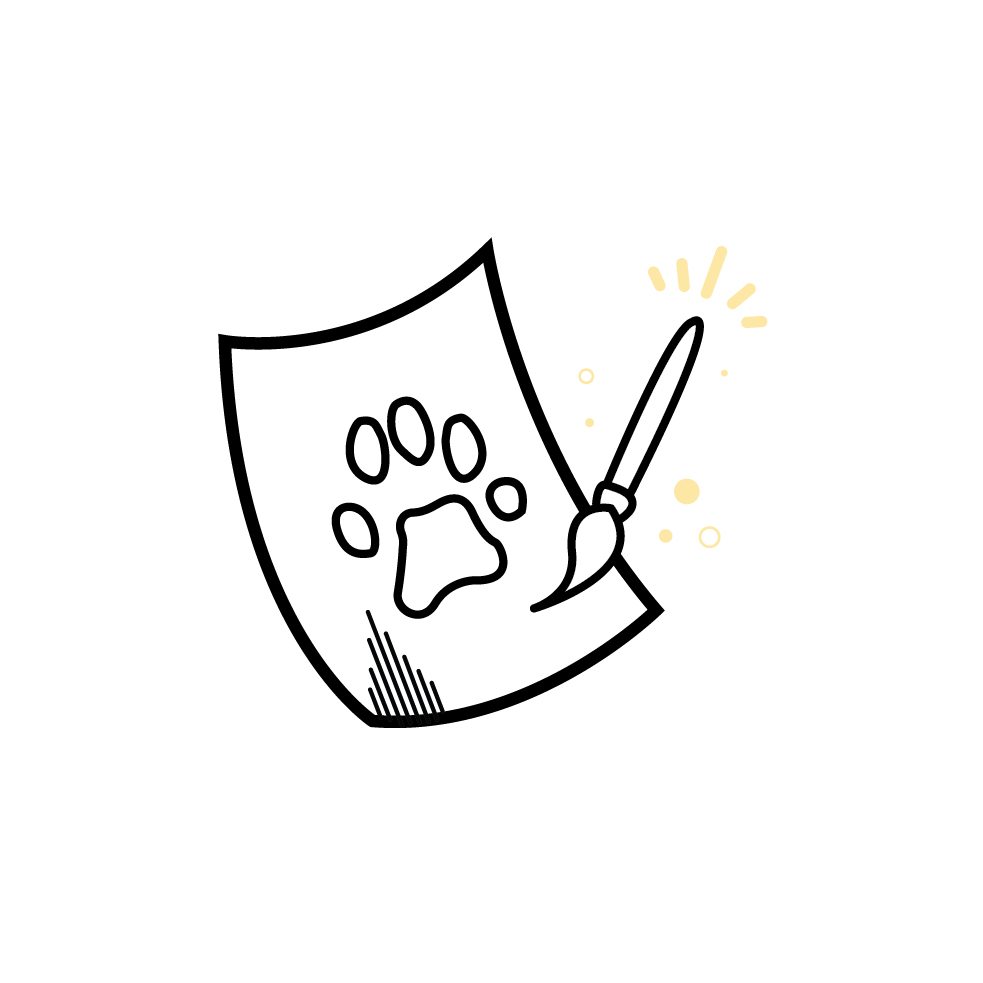 5
Activité d'écriture libre 1
Écriture libre
1 minute
Qu’est-ce que signifie la créativité pour vous?
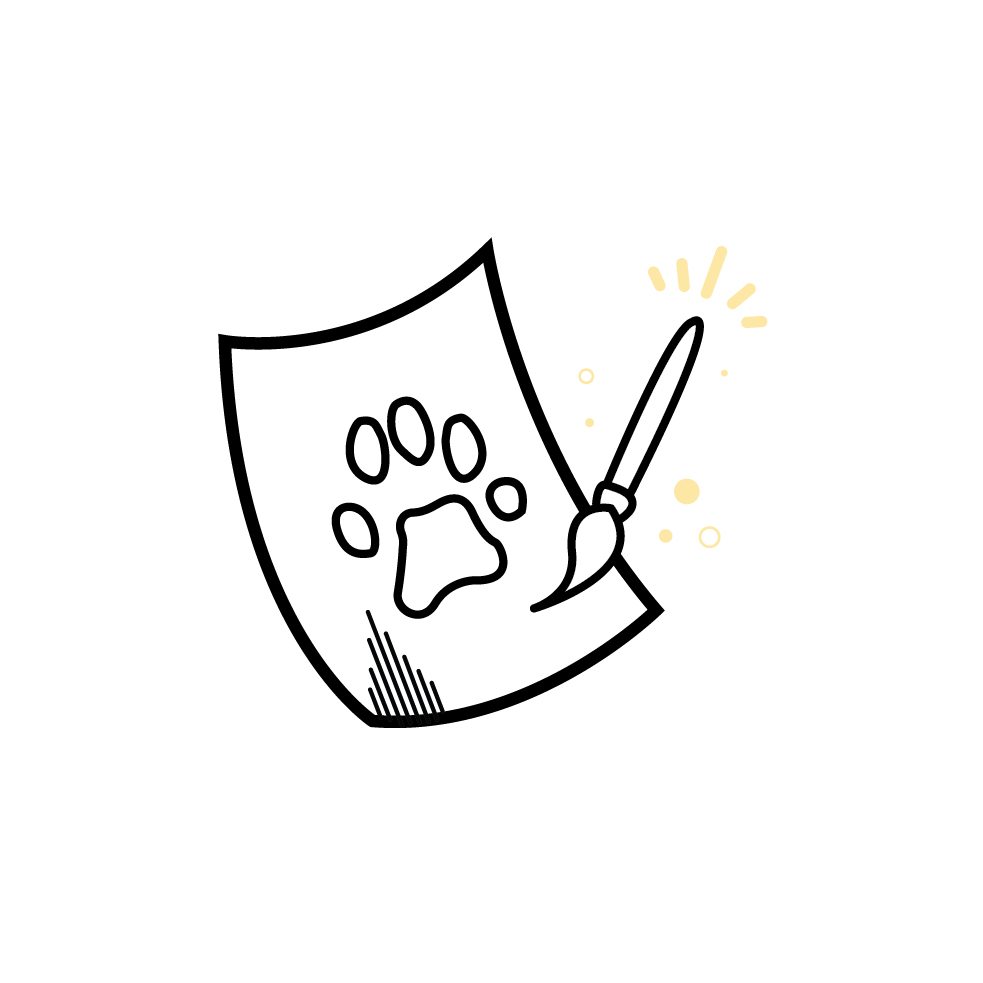 6
Creativity 1 of 2
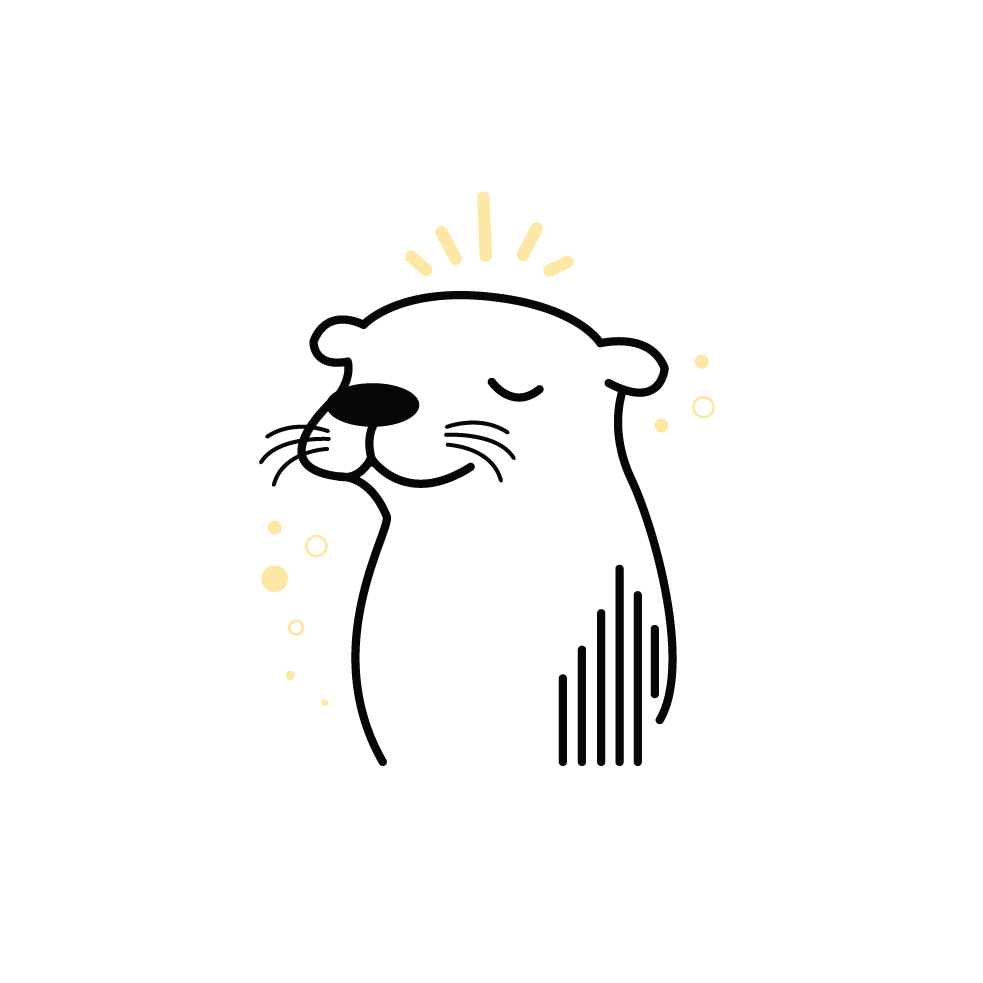 Creativity
◉ Generation of meaningful ideas

◉ In some cases, implementation of these ideas 
     into the real world (innovation)

◉ People-focused
7
Créativité 1 de 2
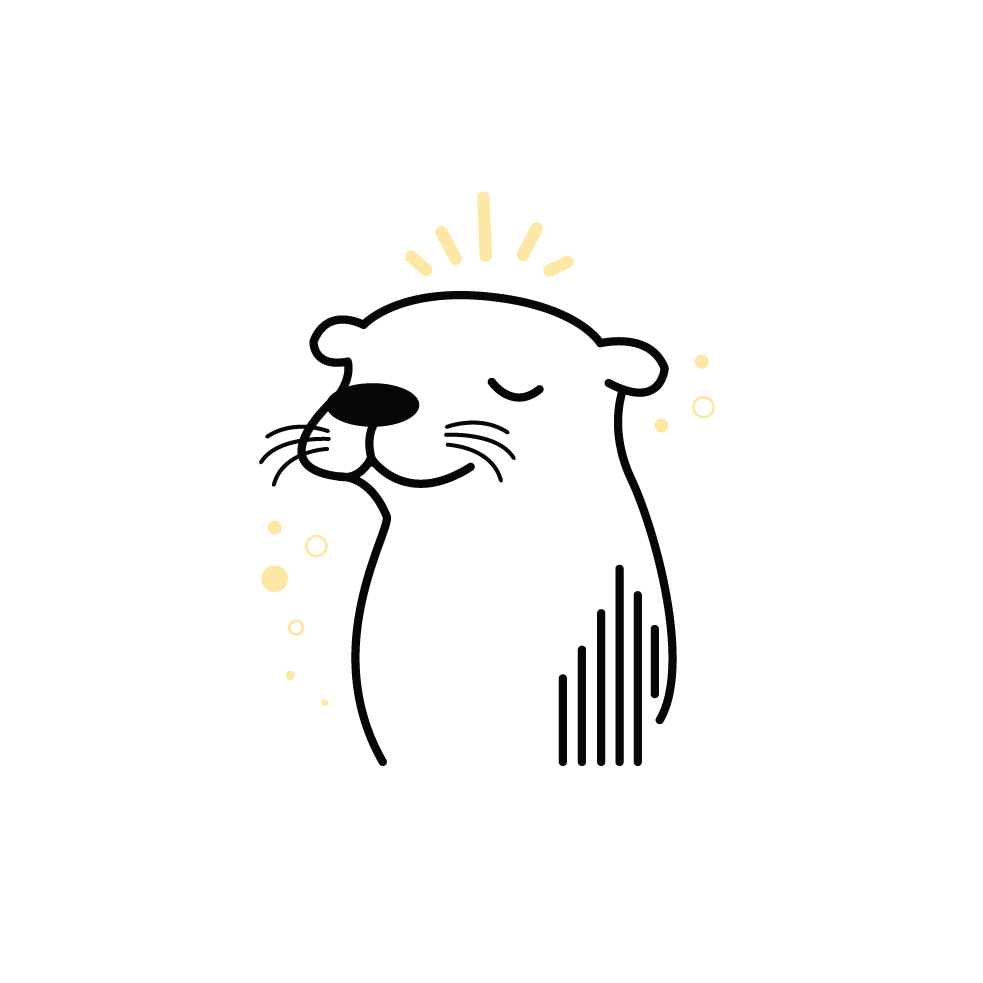 Créativité
◉ Génération d’idées qui ont une signification importante pour une personne ou un groupe de personnes

◉ Dans certains cas, la mise en oeuvre de ces idées dans le monde réel (innovation)

◉ Axé sur les personnes
8
Creativity 2 of 2
Problem identification
Preparation
Idea generation
Idea revision/ implementation
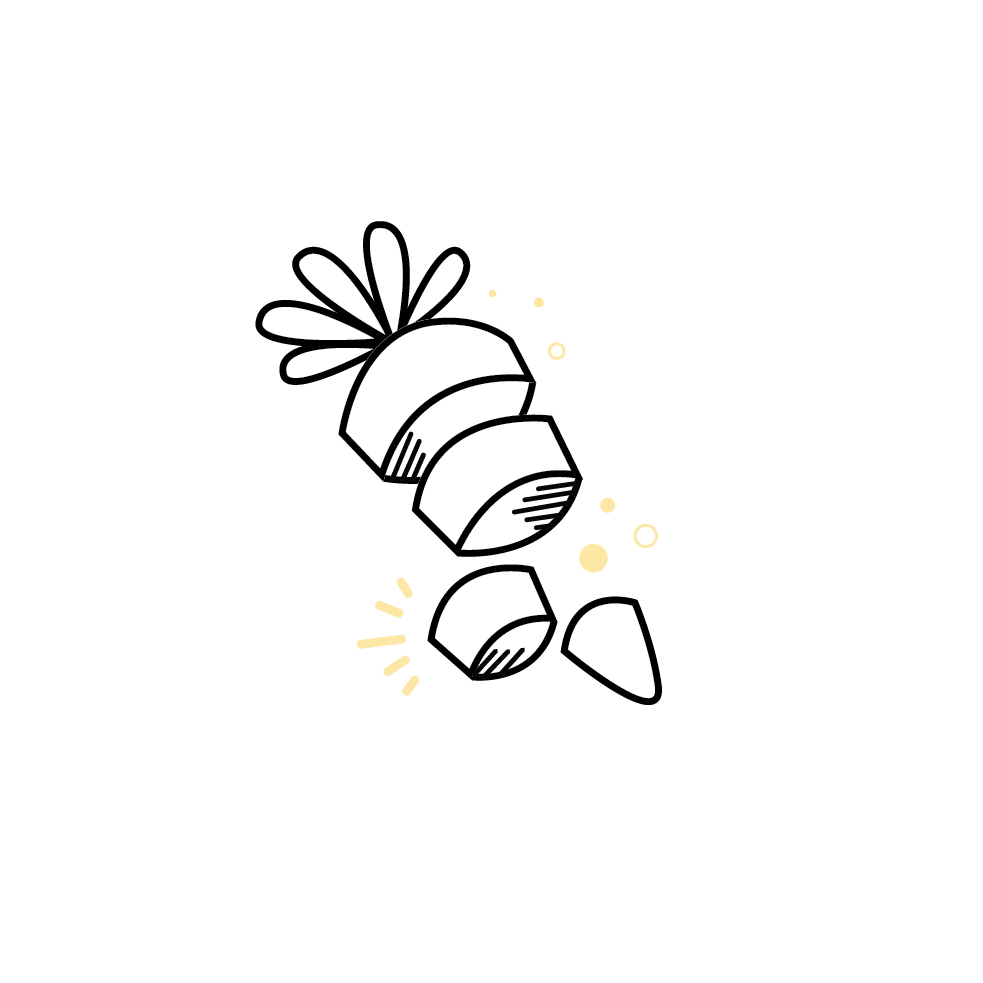 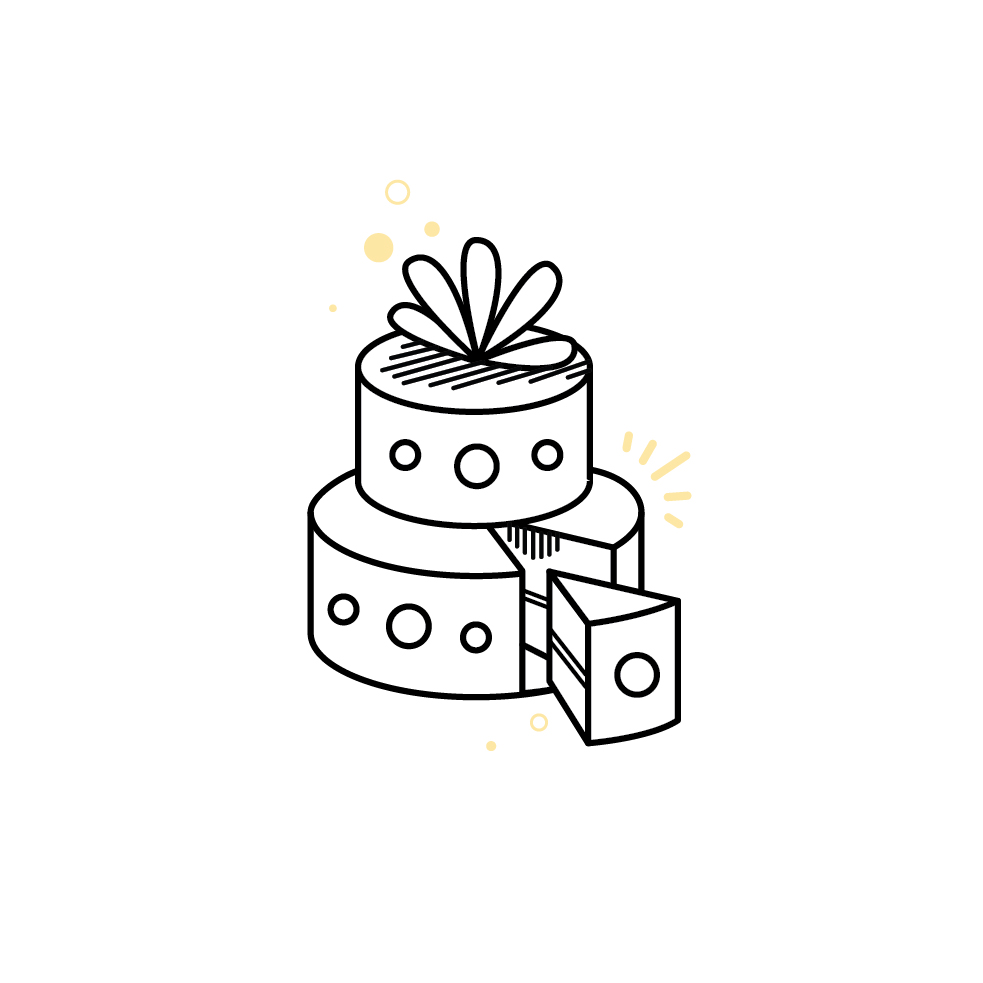 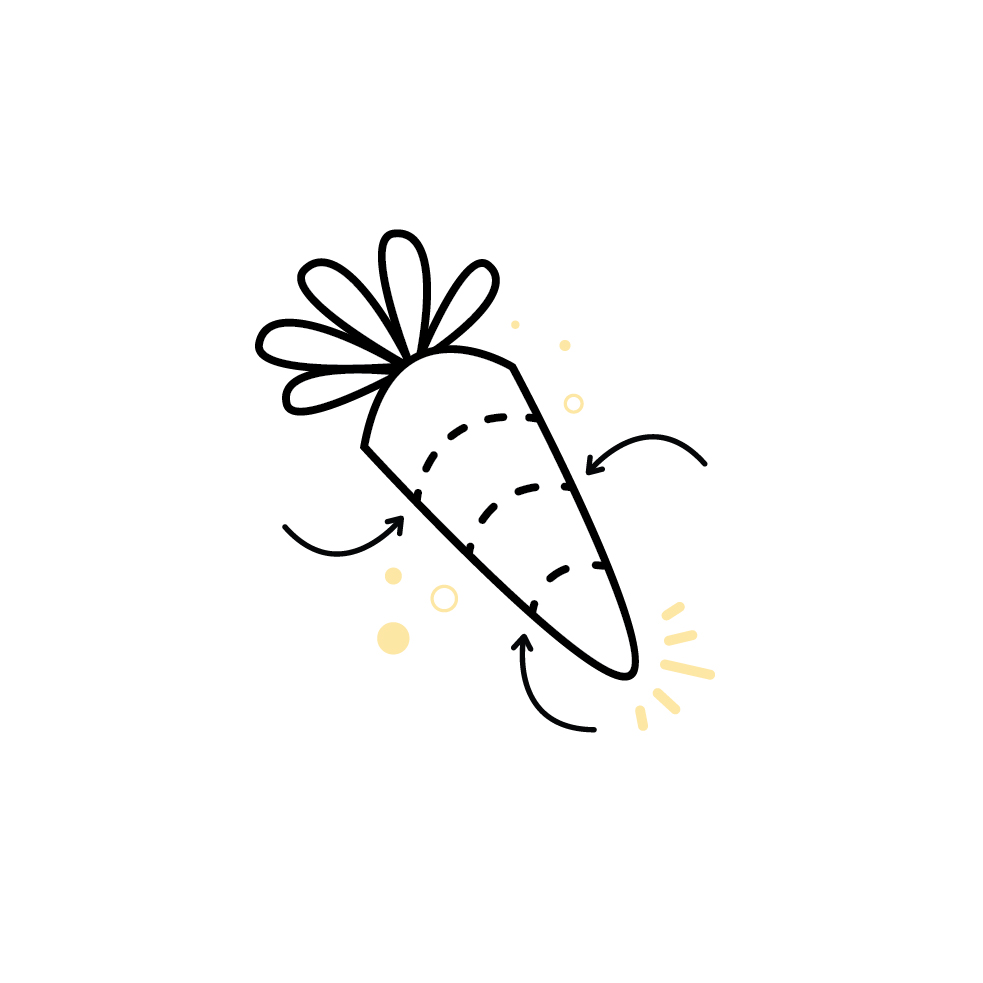 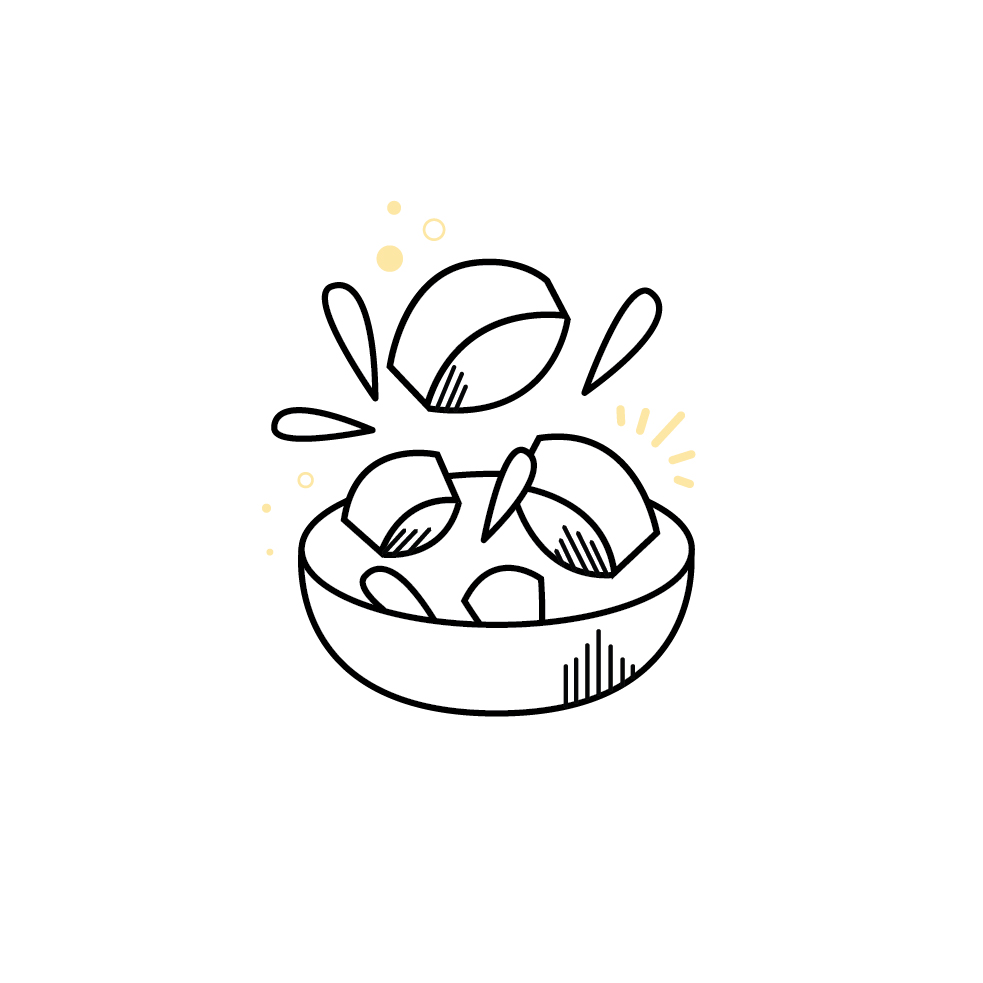 9
Créativité 2 de 2
Identification du problème
Préparation
Génération d’idées
Révision/ mise en oeuvre des idées
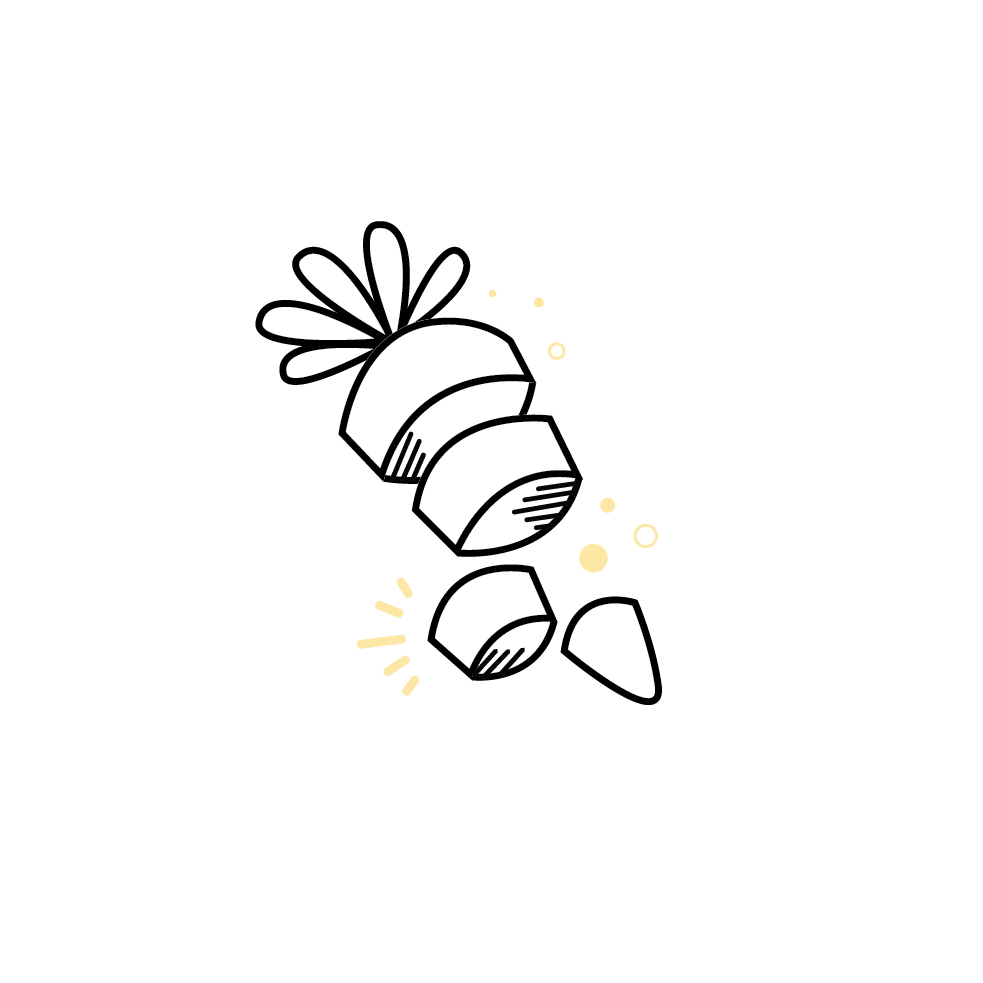 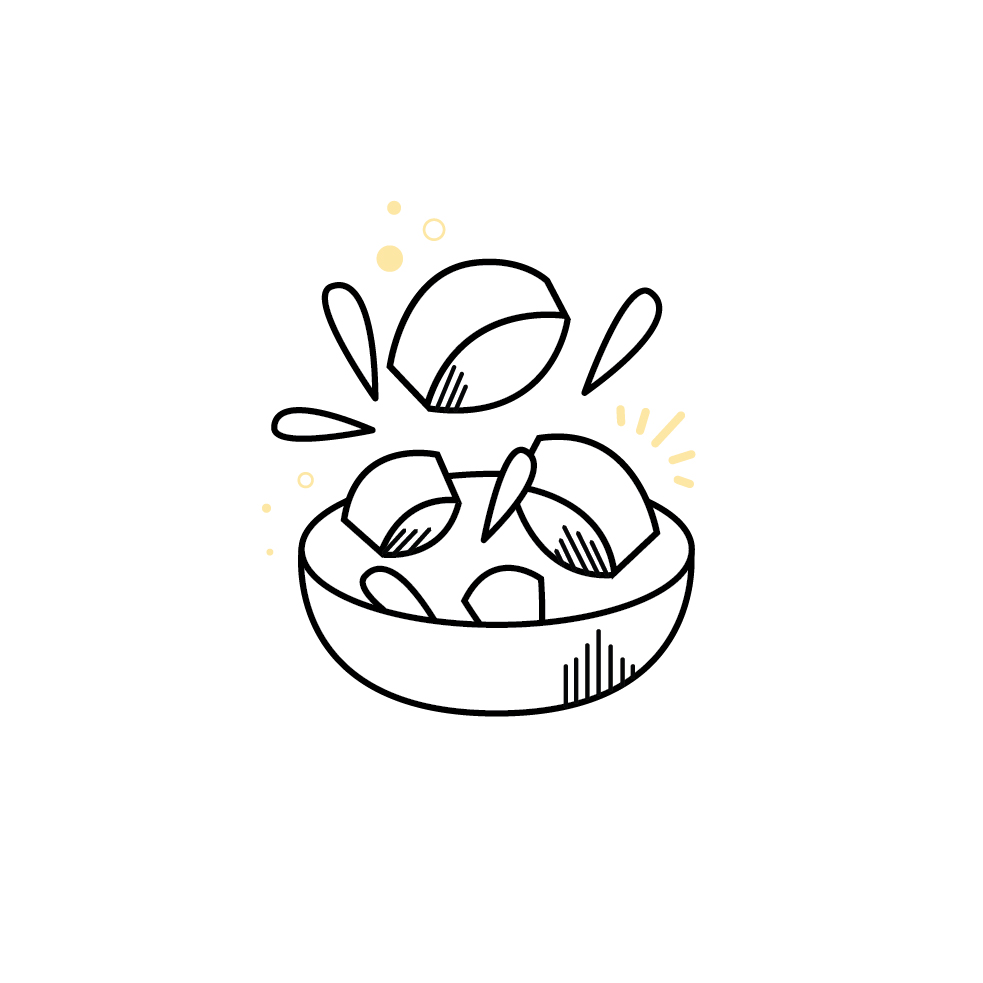 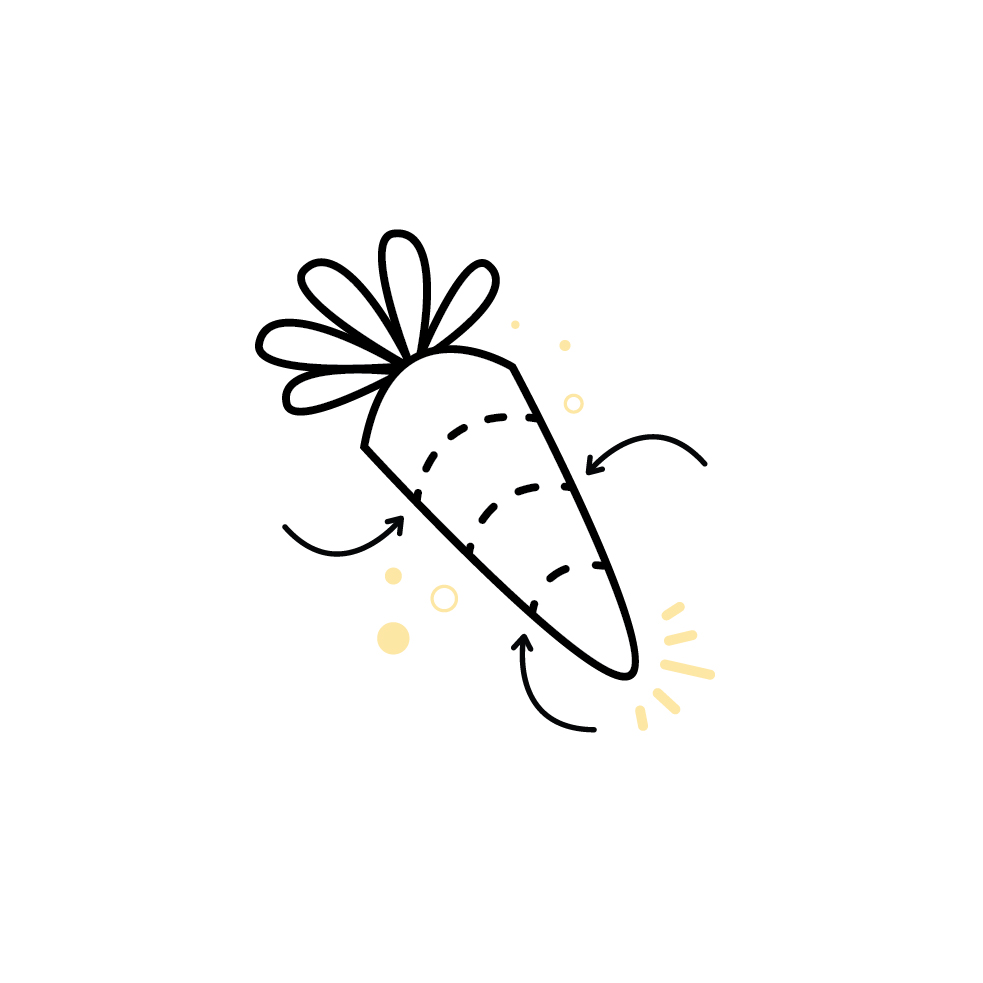 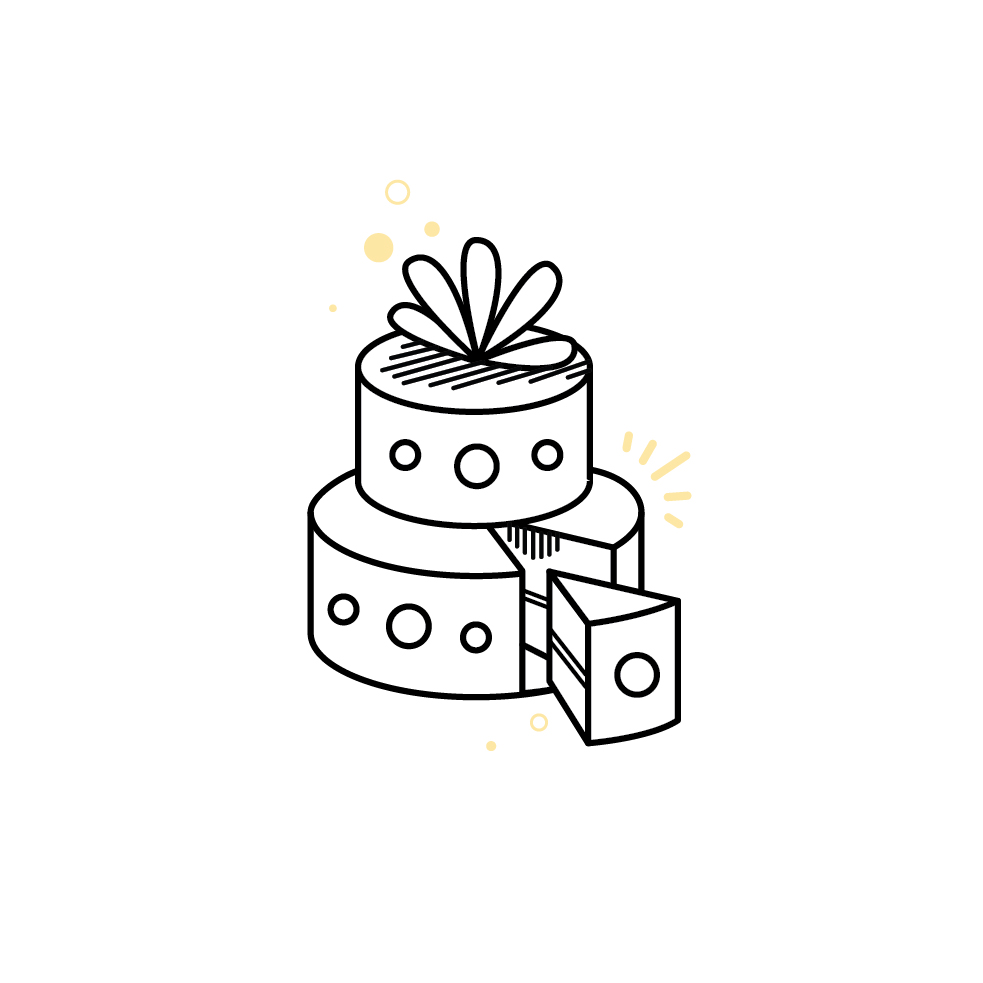 10
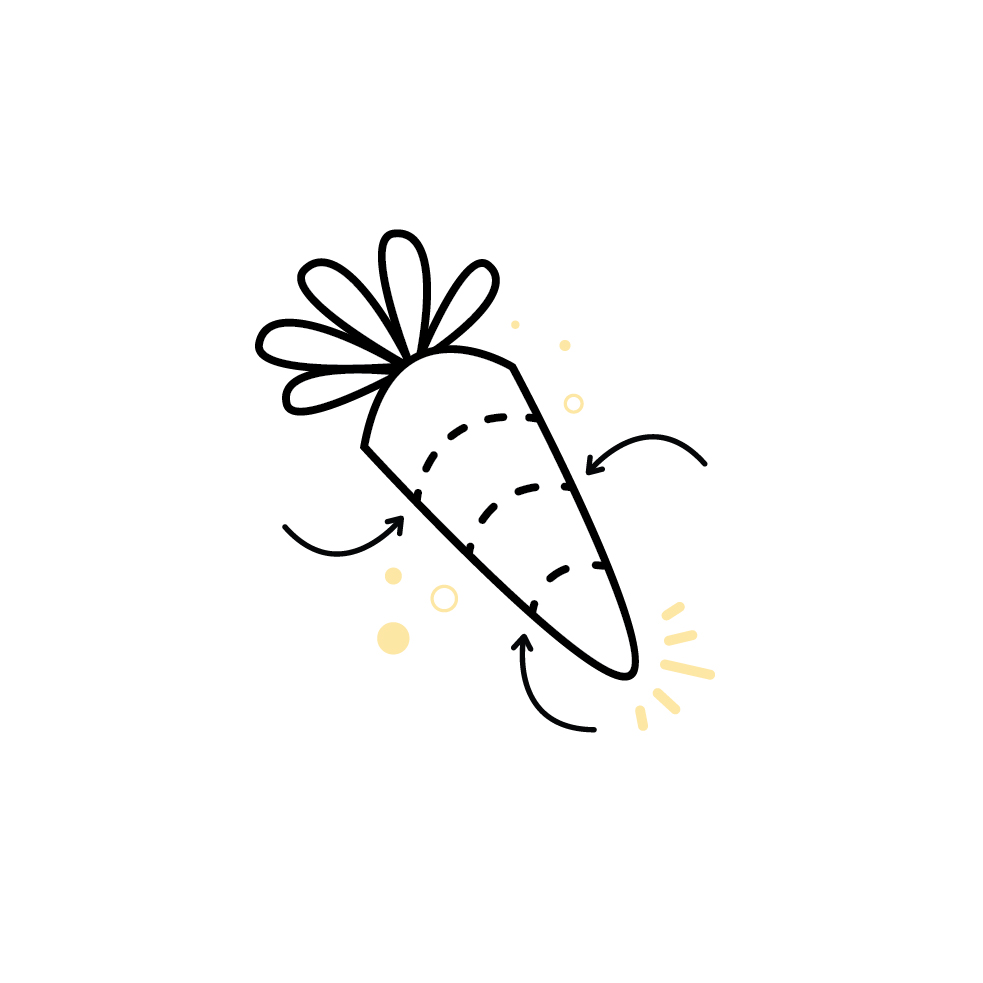 Problem identification
New or non-existant ideas
Vague or non-existant goal
Vague or non-existant audience
11
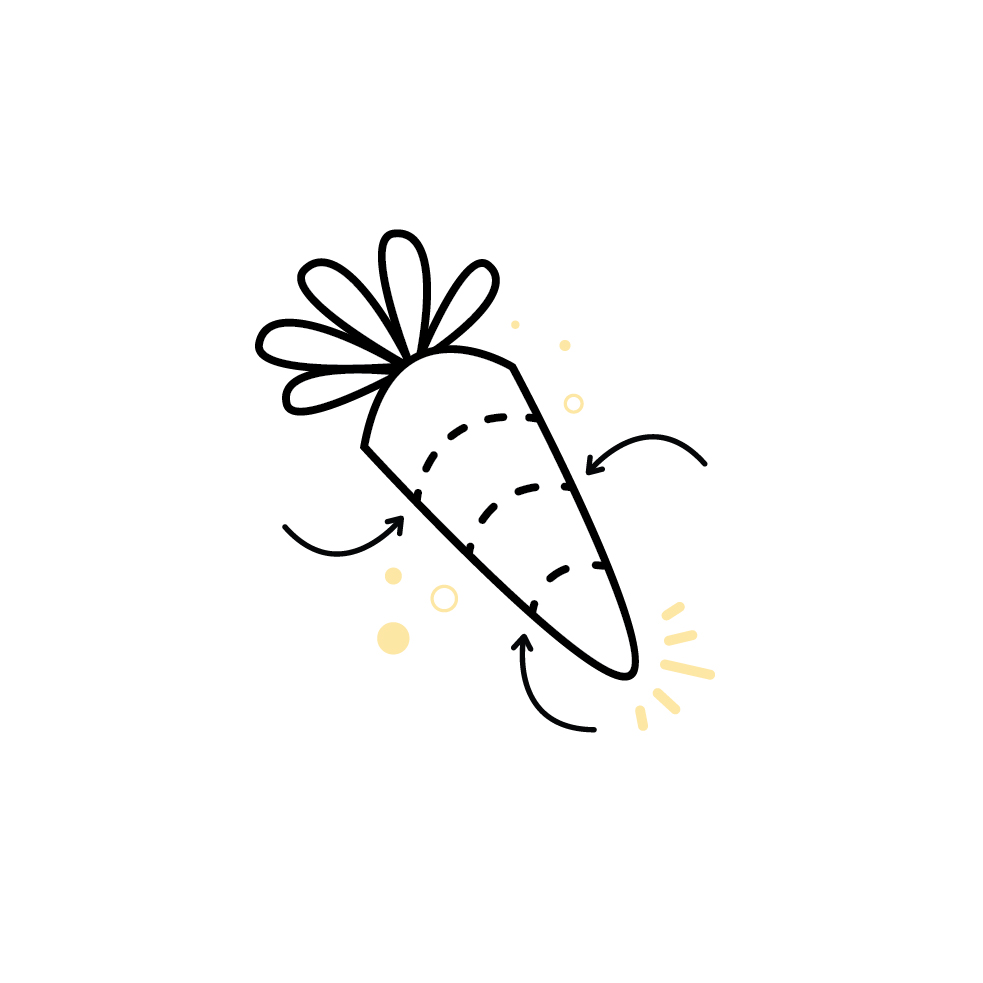 1
Identification du problème
Idées nouvelles ou inexistantes
Objectif vague ou inexistant
Public vague ou inexistant
12
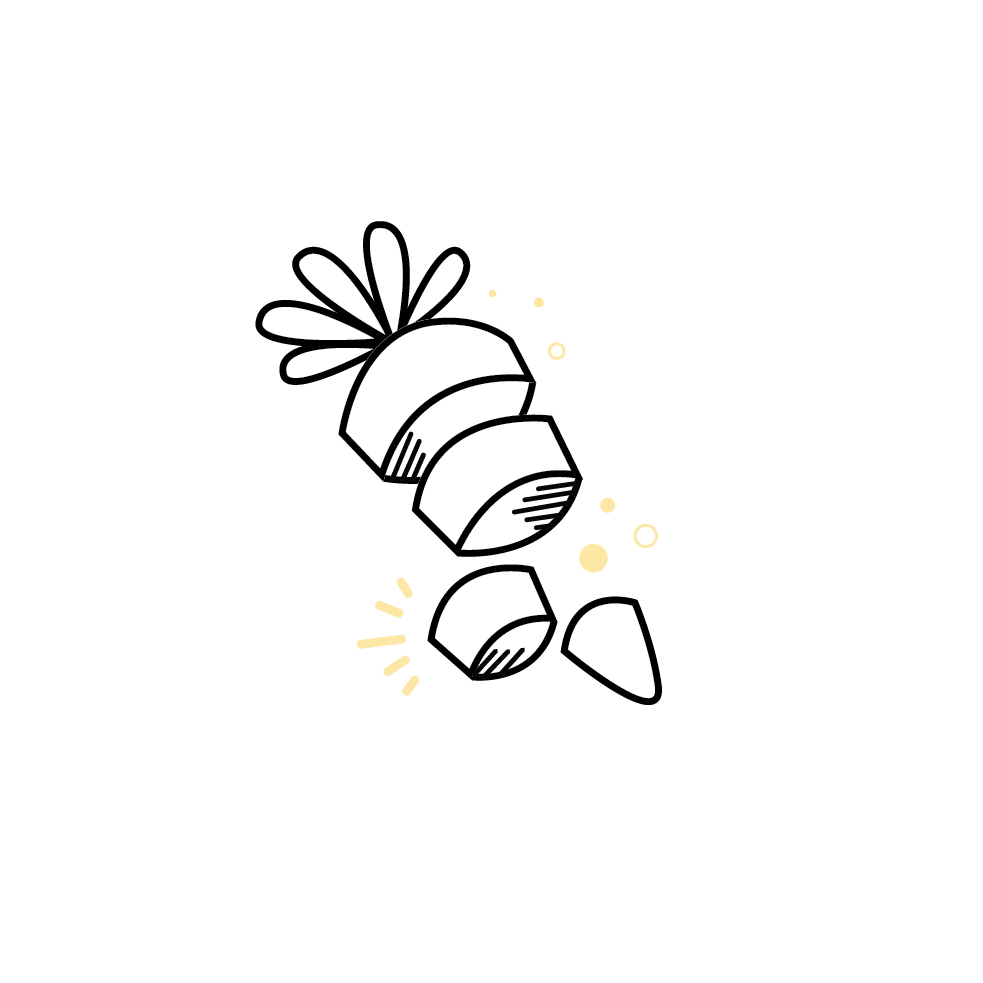 Preparation
Gather information from as many sources as possible
Learn 
+
 explore
Understand problem from multiple perspectives
13
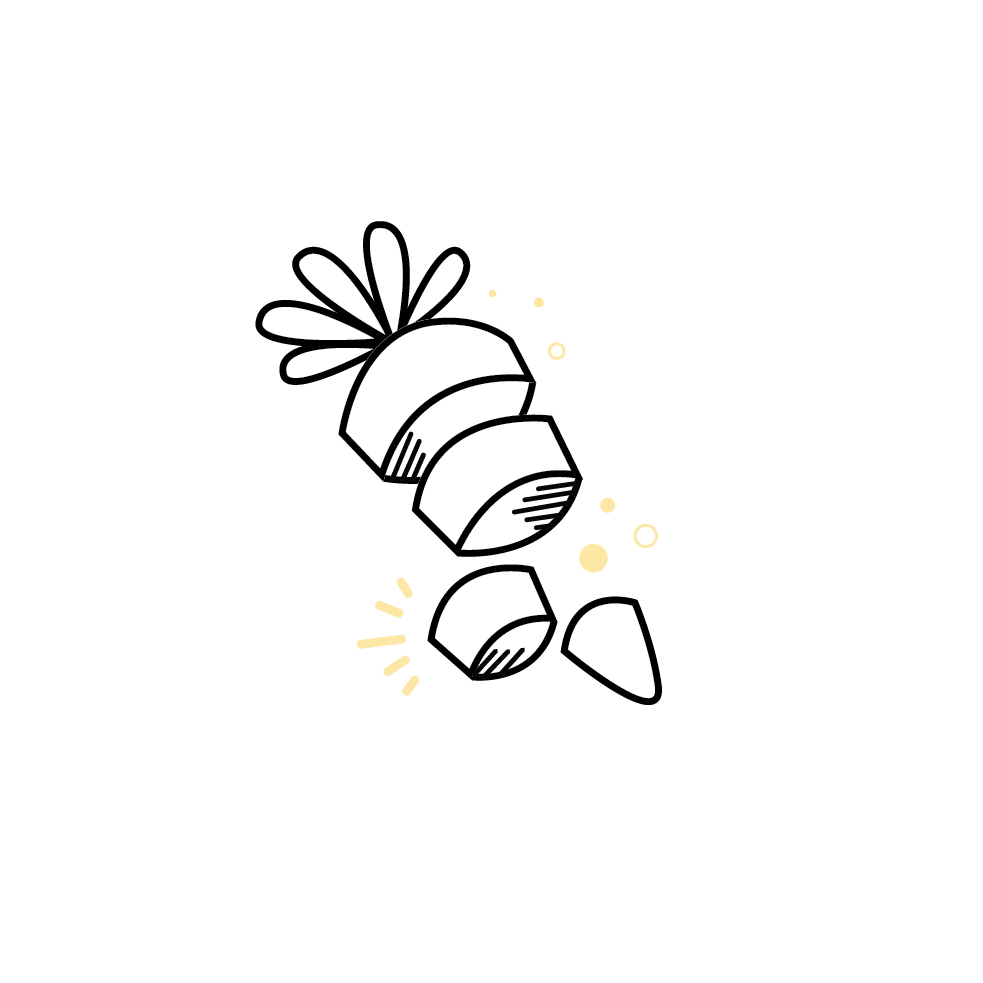 Préparation
Recueillir de l’information auprès du plus grand nombre de sources possible
Apprendre 
+
 explorer
Comprendre le problème à partir de multiples perspectives
14
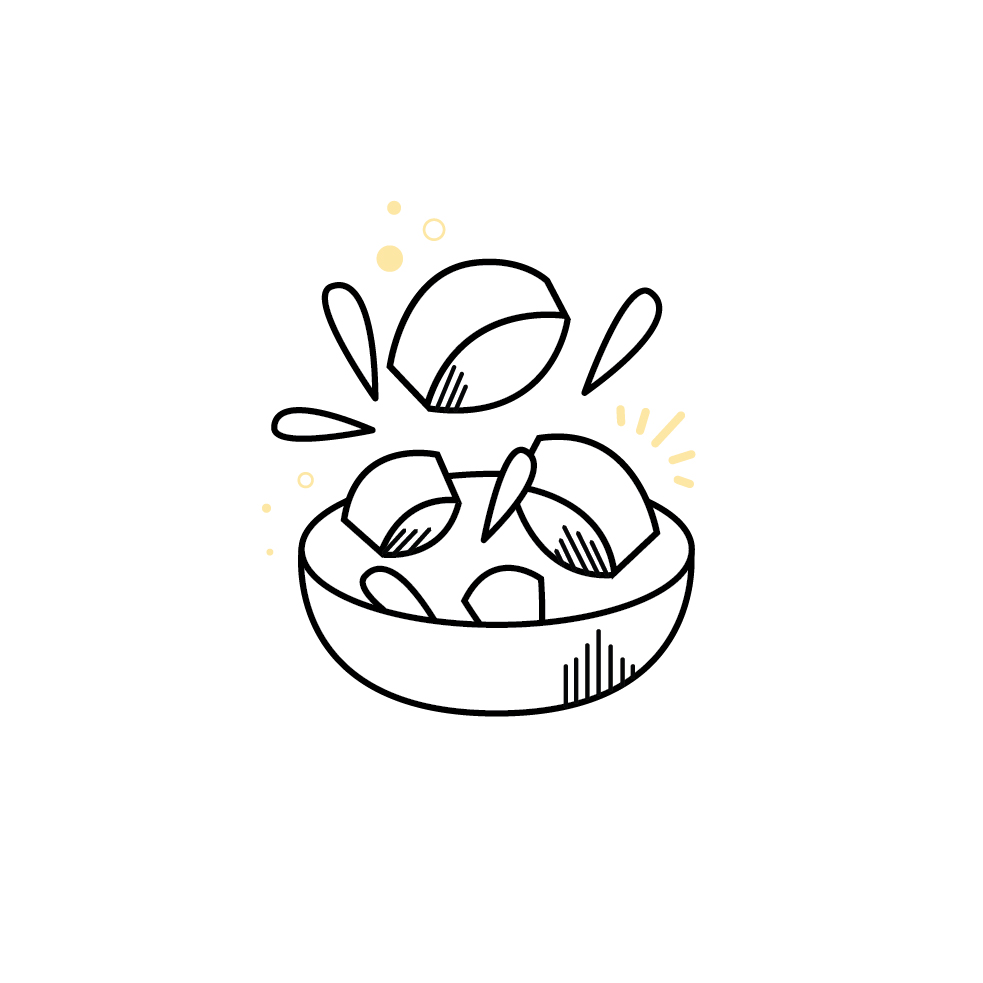 Idea generation
Produce as many ideas as possible
Associate mental elements that do not usually go together
Failing + working alone
15
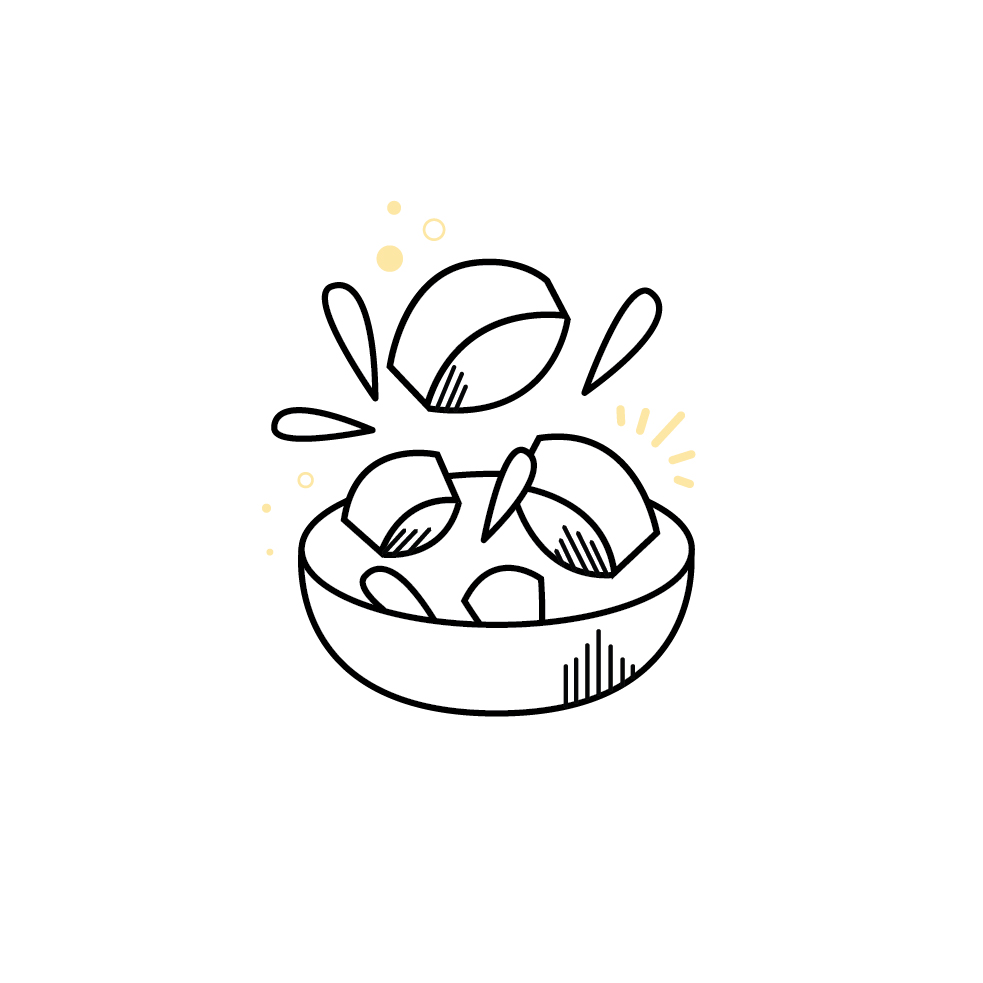 Génération d’idées
Produire autant d’idées que possible
Associer des éléments mentaux qui ne vont généralement pas ensemble
Échec + travail seul
16
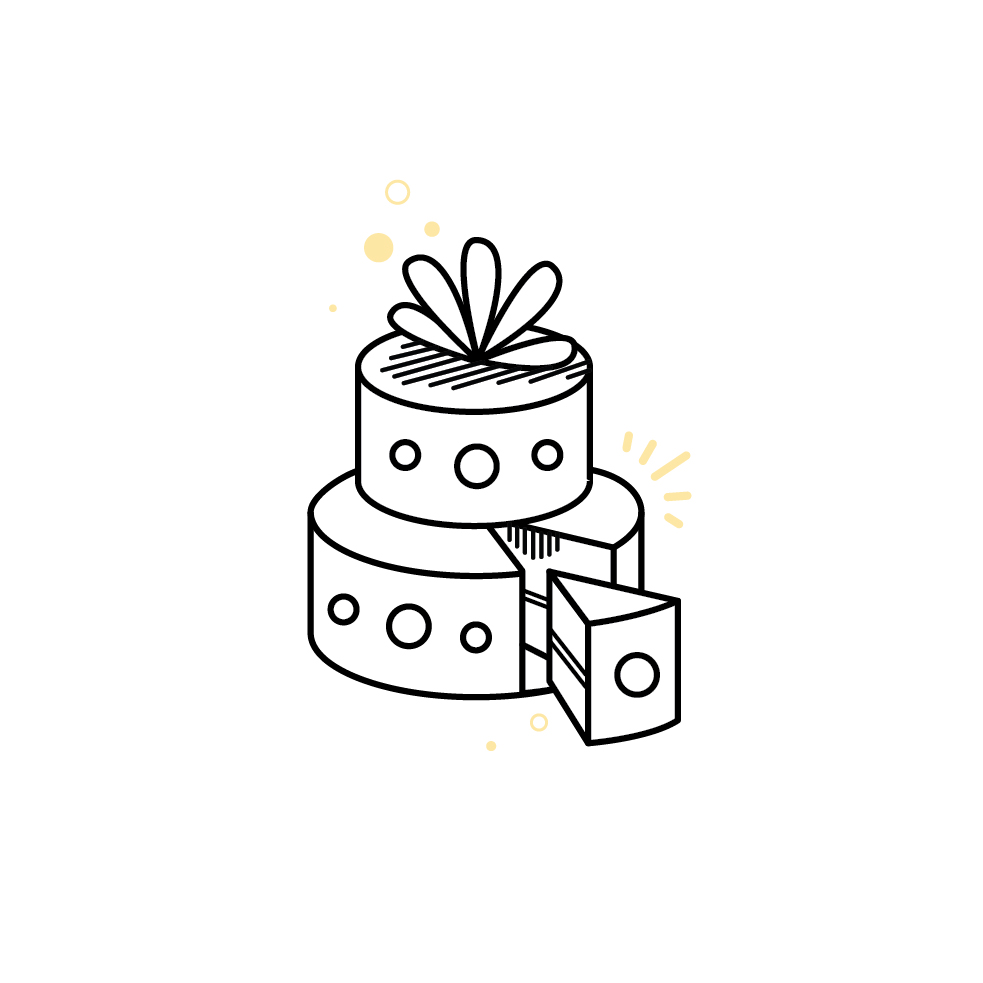 Idea revision/implementation
Determine if novelty of ideas meet goal set in problem identification
Determine if ideas are meaningful to audience
Determine if ideas can be implemented
17
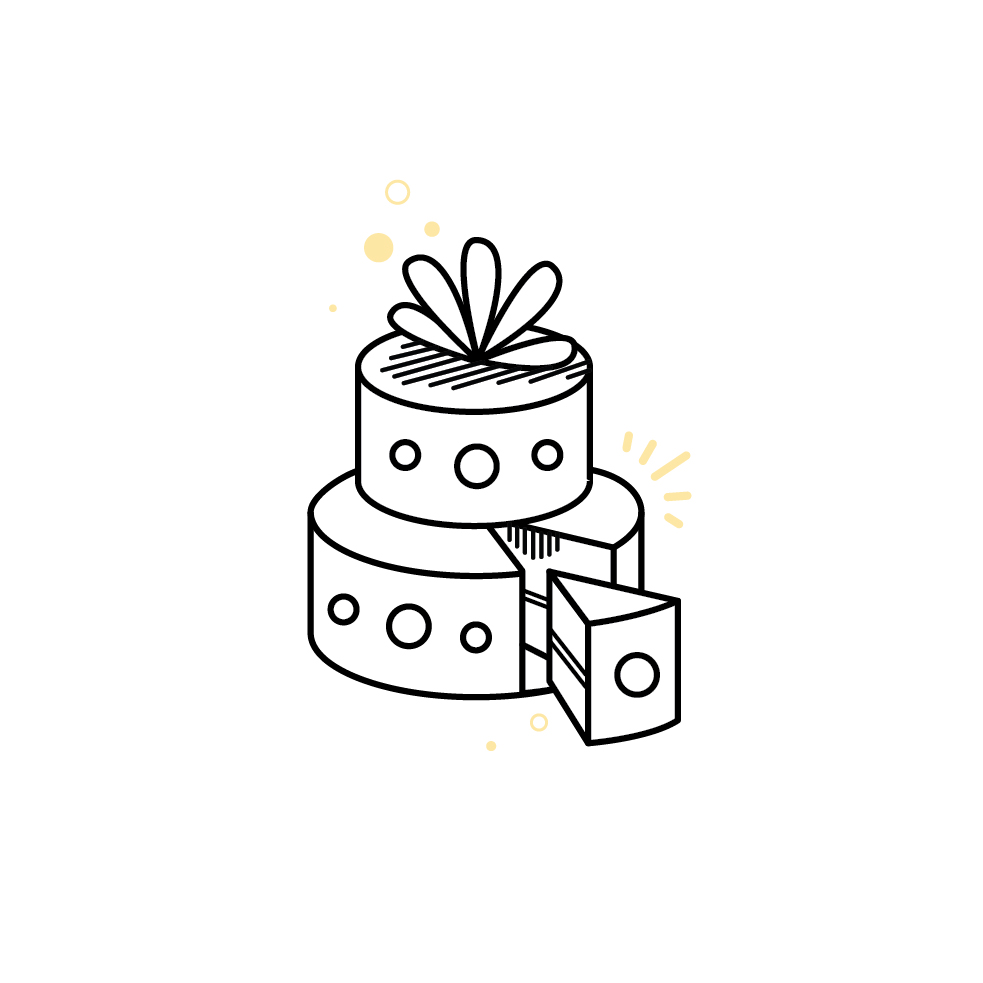 Révision/mise en oeuvre des idées
Déterminer si la nouveauté des idées atteint l’objectif fixé dans l’identification des problèmes
Déterminer si les idées ont un sens pour l’auditoire
Déterminer si les idées peuvent être mises en œuvre
18
Free writing activity 2
Free writing
1 minute
What does ‘play’ mean to you? What are some of your barriers to being playful?
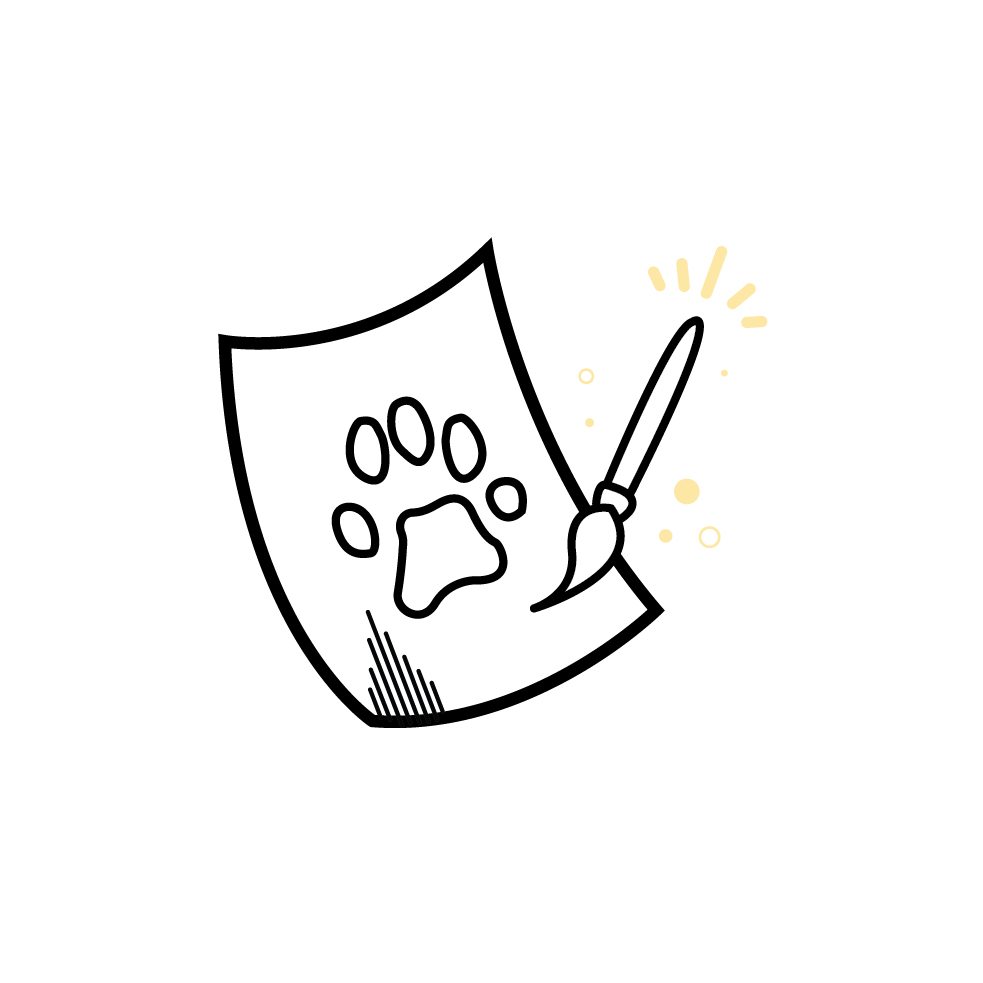 19
Activité d'écriture libre 2
Écriture libre
1 minute
Que signifie « jouer » pour vous? Quels sont certains des obstacles qui vous empêchent d’être enjoué?
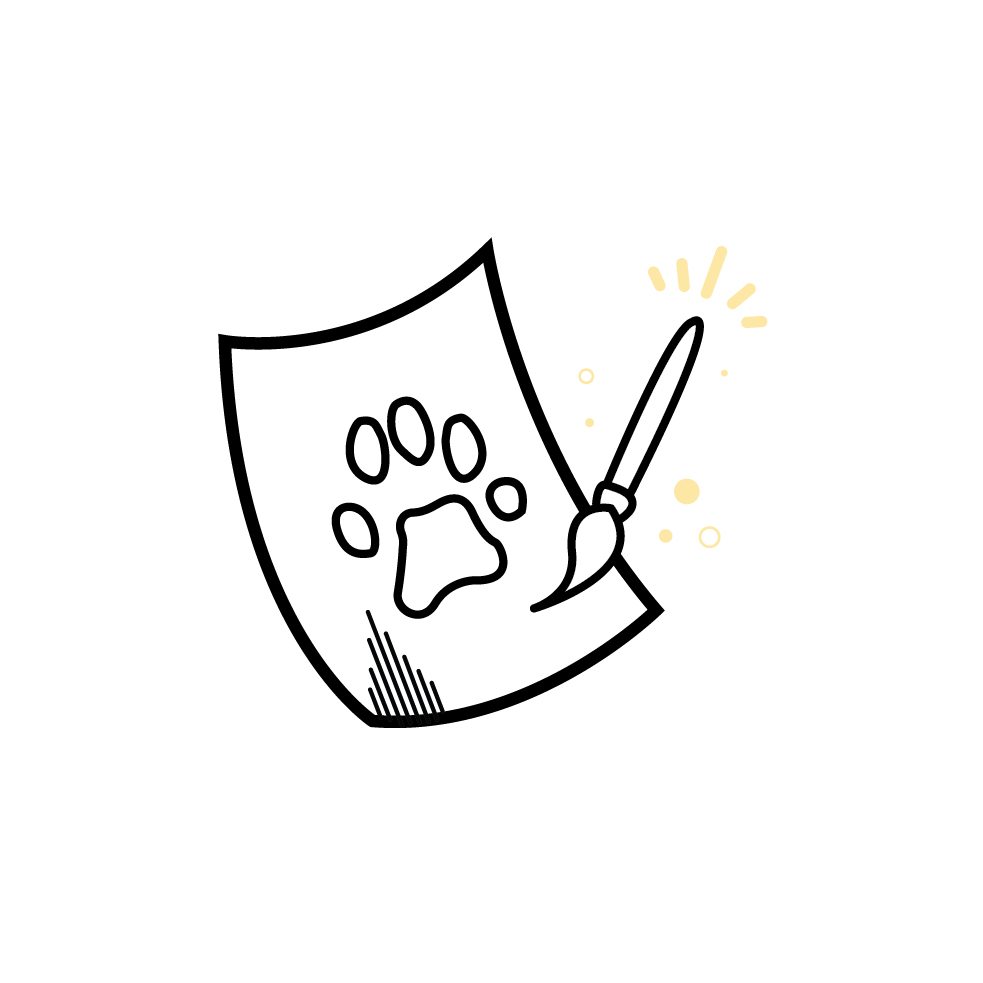 20
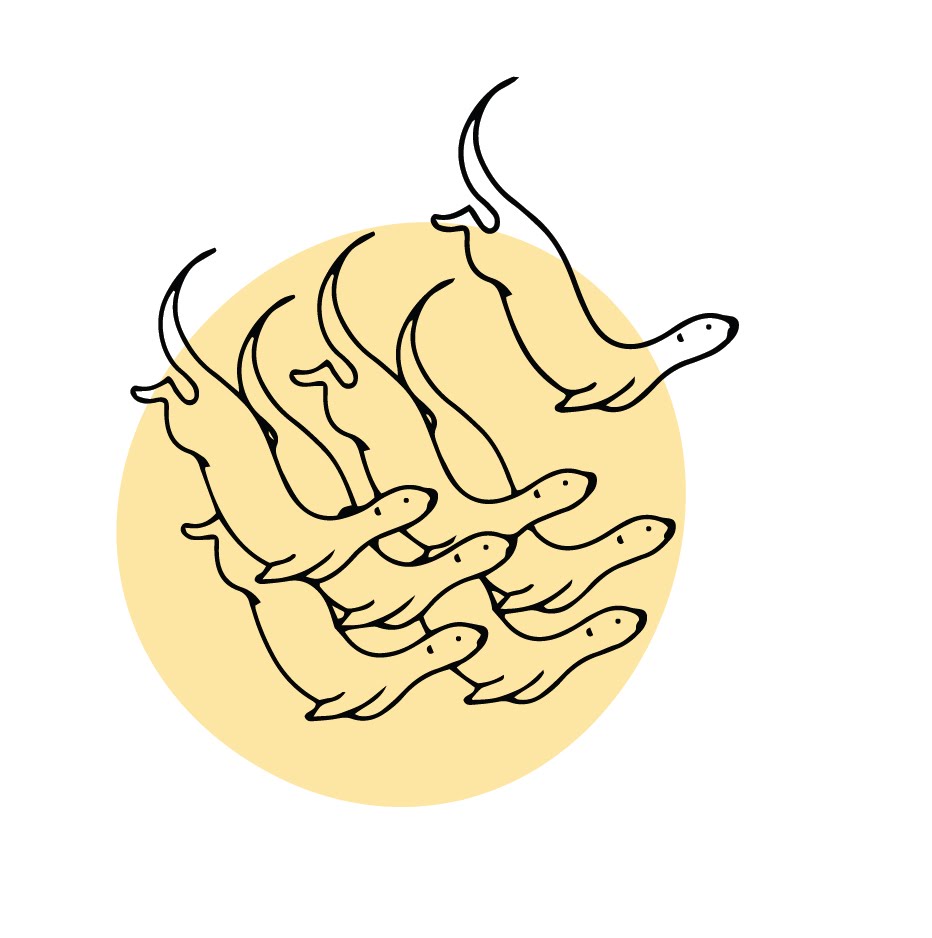 The playspace
Allows for multiple perspectives

Helps be comfortable with uncertainty 

Understand problems in intuitive manner

Experienced as pleasurable and rewarding in and of itself

Does not have to be productive to be impactful 

Intuitive
21
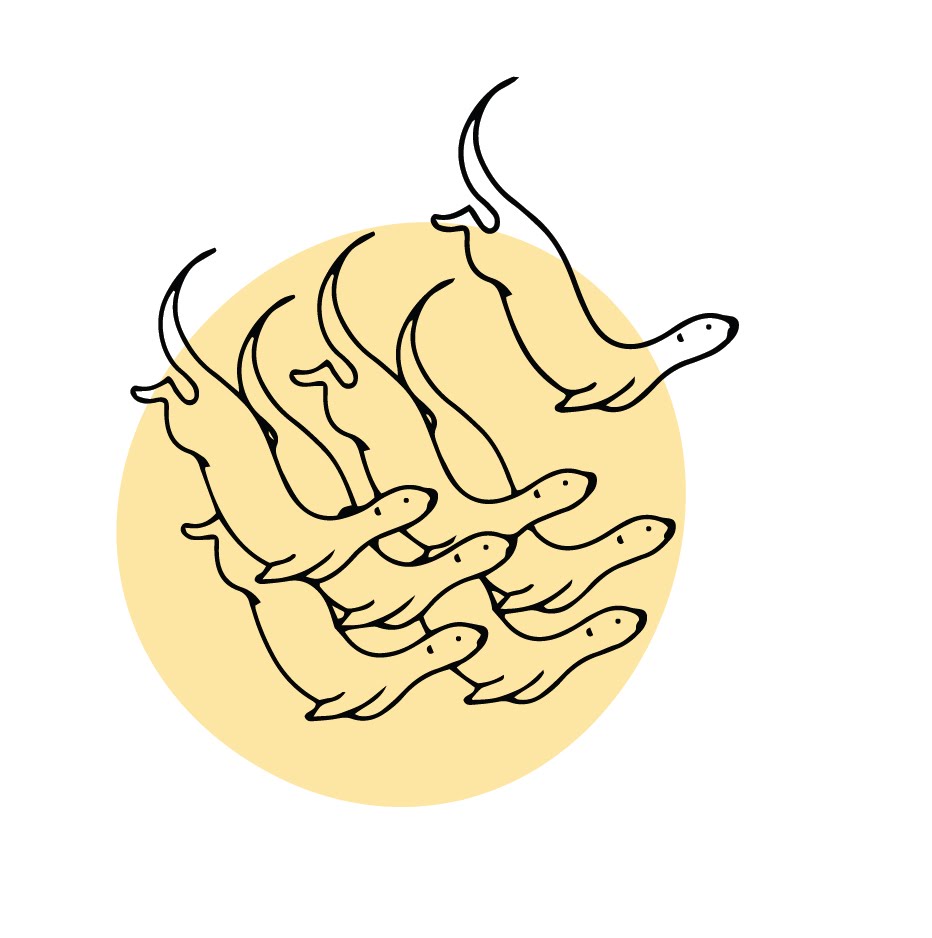 L’espace de jeu
Permet de multiples perspectives

Aide à être à l’aise avec l’incertitude 

Comprendre les problèmes de façon intuitive

Expérience aussi agréable que gratifiante en soi

Il n’est pas nécessaire d’être productif pour avoir un impact 

Intuitif
22
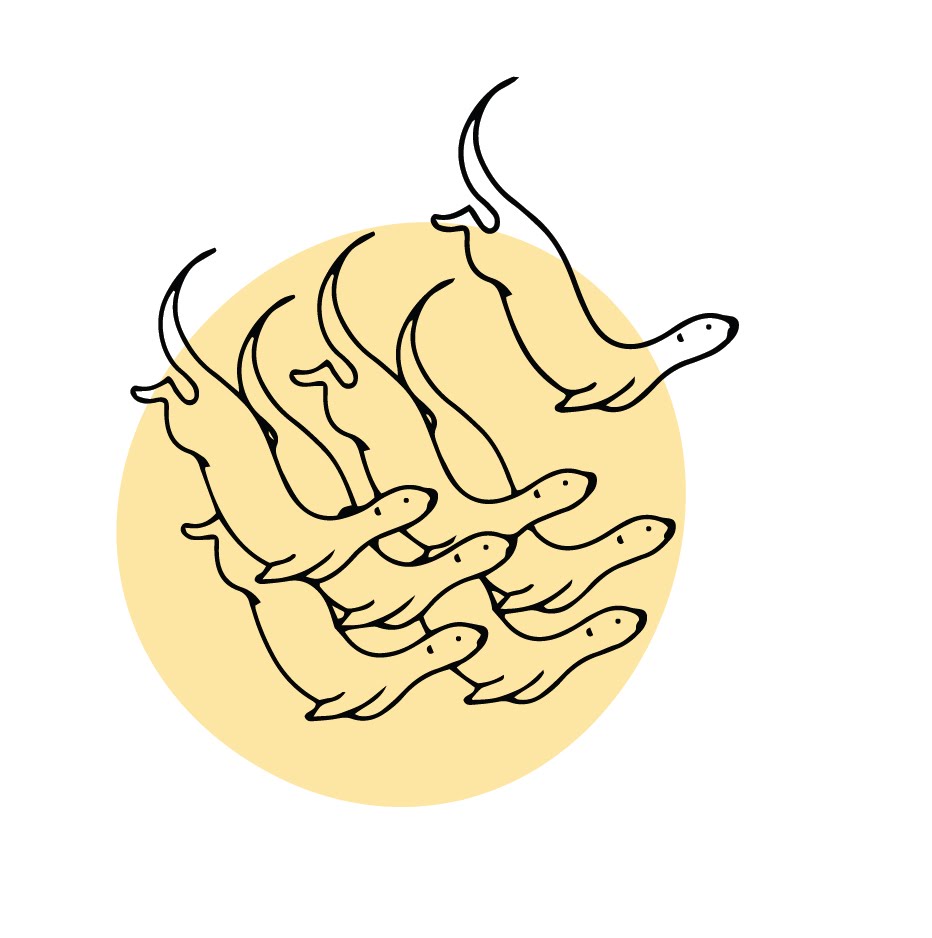 Play and creativity
Allows to adapt to change and complexity

Provides opportunity for safety to explore diverse perspectives, create imaginary and alternate worlds, and adopt different identities

Play is pleasurable, which can increase motivation to persevere through difficult themes

Because of its link with emotion, play can also help develop empathy for self and others  

Can foster a deeper sense of of personal presence
23
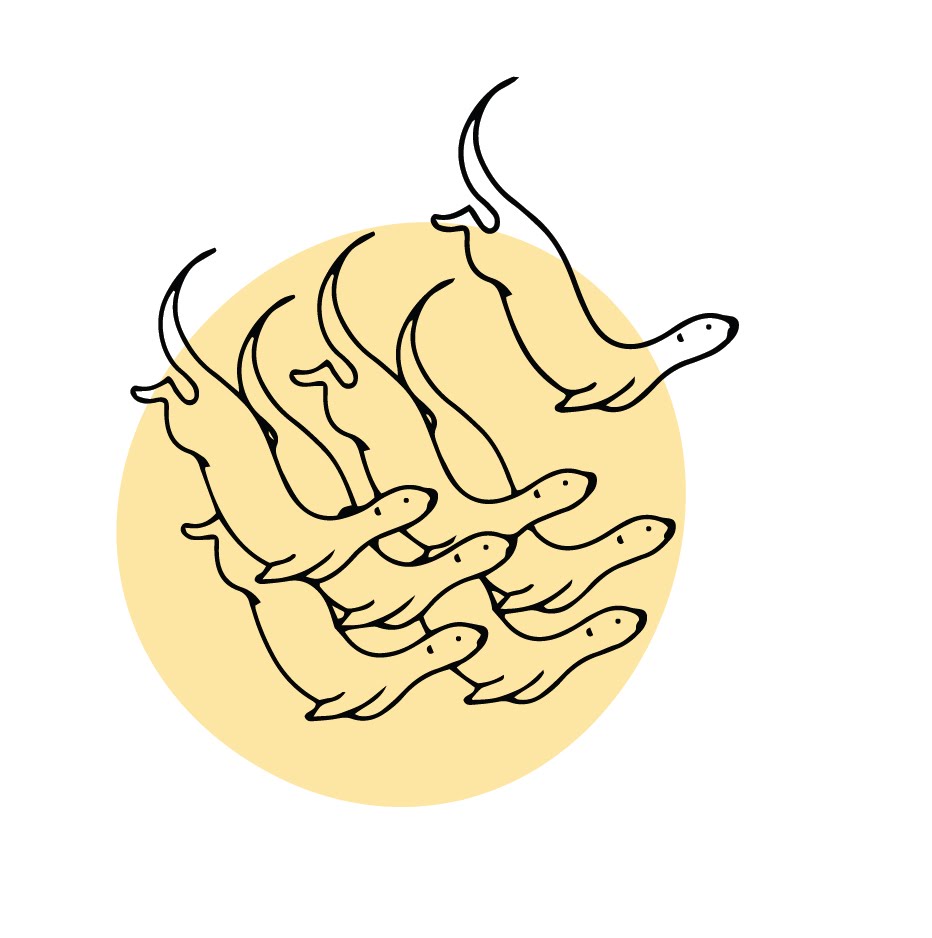 Le jeu et la créativité
Permet de s’adapter au changement et à la complexité

Offre la possibilité à la sécurité d’explorer diverses perspectives, de créer des mondes imaginaires et alternatifs et d’adopter des identités différentes

Le jeu est agréable, ce qui peut augmenter la motivation à persévérer à travers des thèmes difficiles

En raison de son lien avec l’émotion, le jeu peut également aider à développer l’empathie pour soi et les autres  

Peut favoriser un sentiment profond de présence personnelle
24
The Psychology of Flow 1 of 3
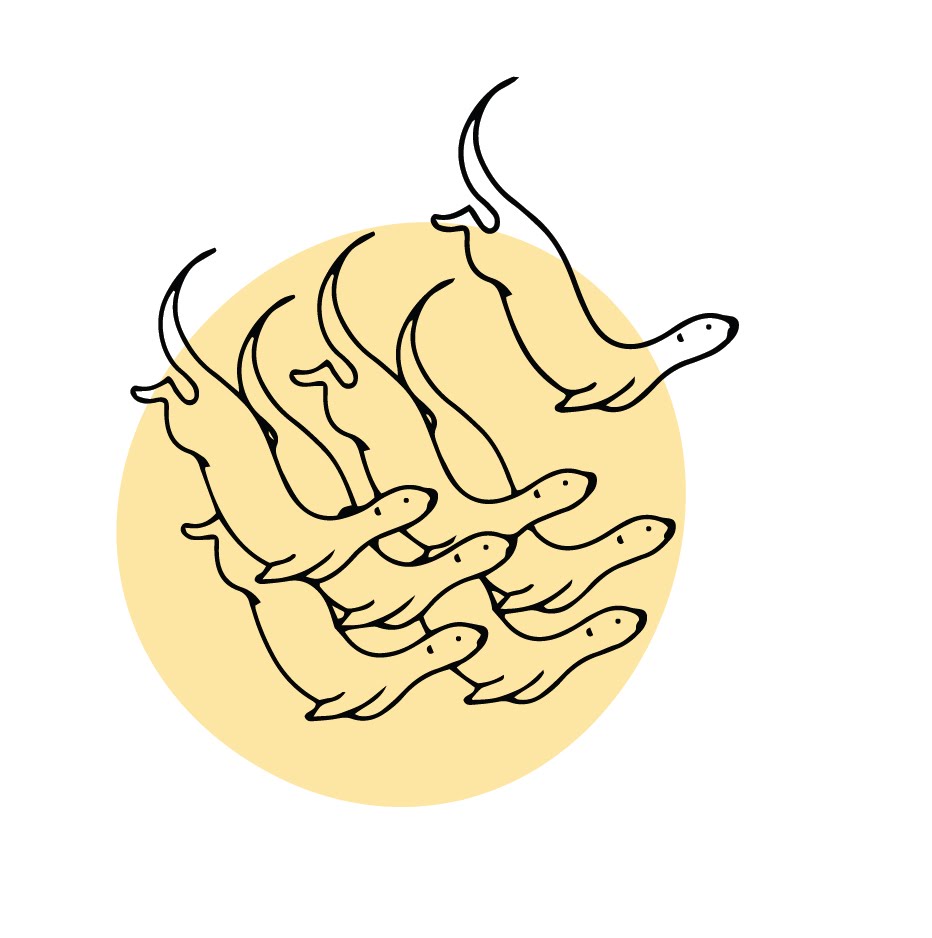 Psychological barriers to play
Self-consciousness

Outcome focus (instead of process focus)

Attachment to roles/hierarchy
25
La psychologie du “Flow” 1 de 3
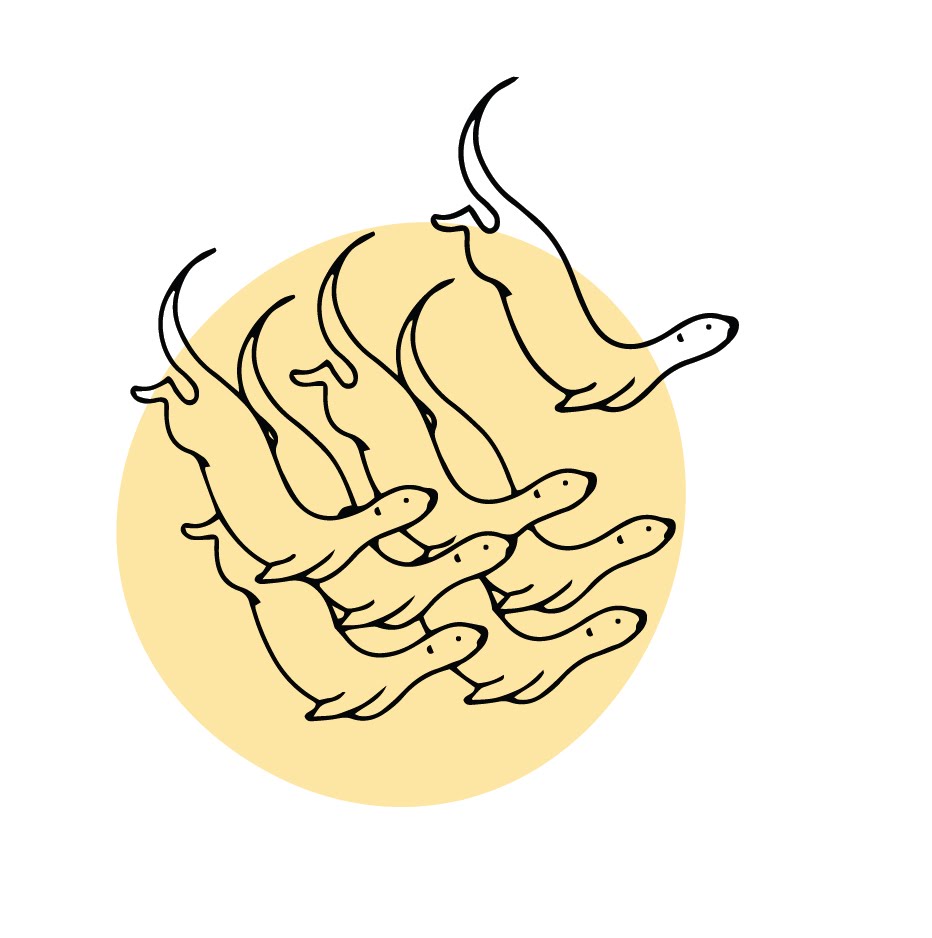 Obstacles psychologiques au jeu
Conscience de soi

Accent sur les résultats (plutôt que sur le processus)

Attachement aux rôles/hiérarchie
26
The Psychology of Flow 2 of 3
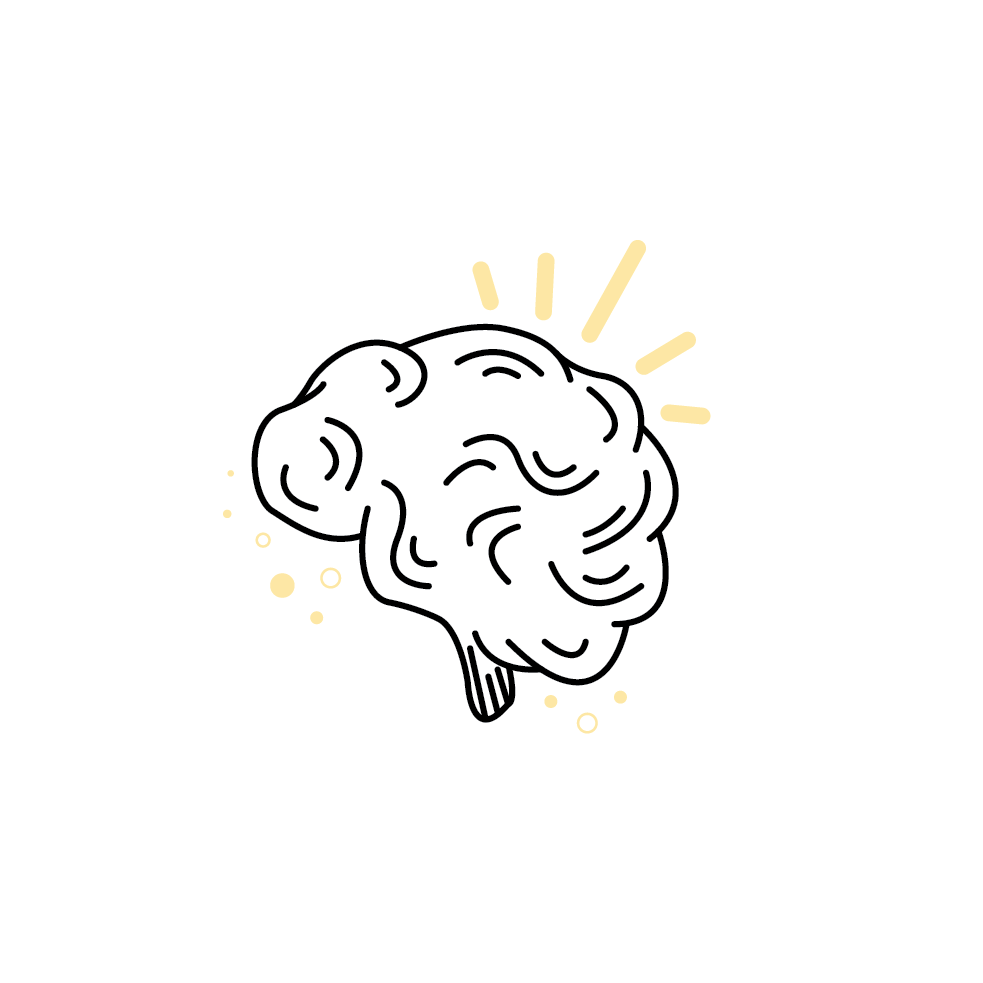 The Psychology of Flow
◉ State of consciousness with no sense of time or self

◉ Attention is like a beam of light that determines the contents of your consciousness

◉ Where and how long you direct your attention will determine whether you get into flow
27
La psychologie du “Flow” 2 de 3
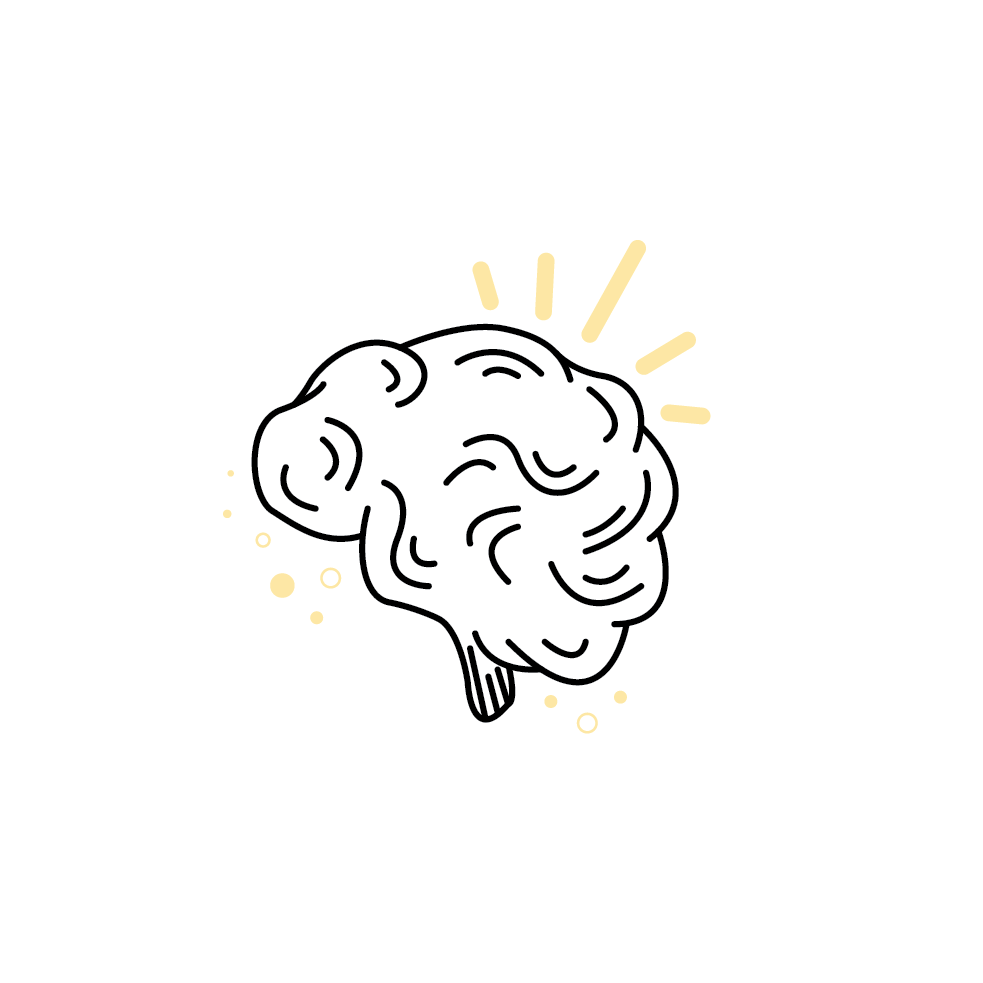 La psychologie du “Flow”
◉ État de conscience sans sens du temps ou de soi

◉ L’attention est comme un rayon de lumière qui    détermine contenu de votre conscience

◉ Où et combien de temps vous dirigez votre attention va déterminer si vous vous mettez en “flow”
28
The Psychology of Flow 3 of 3
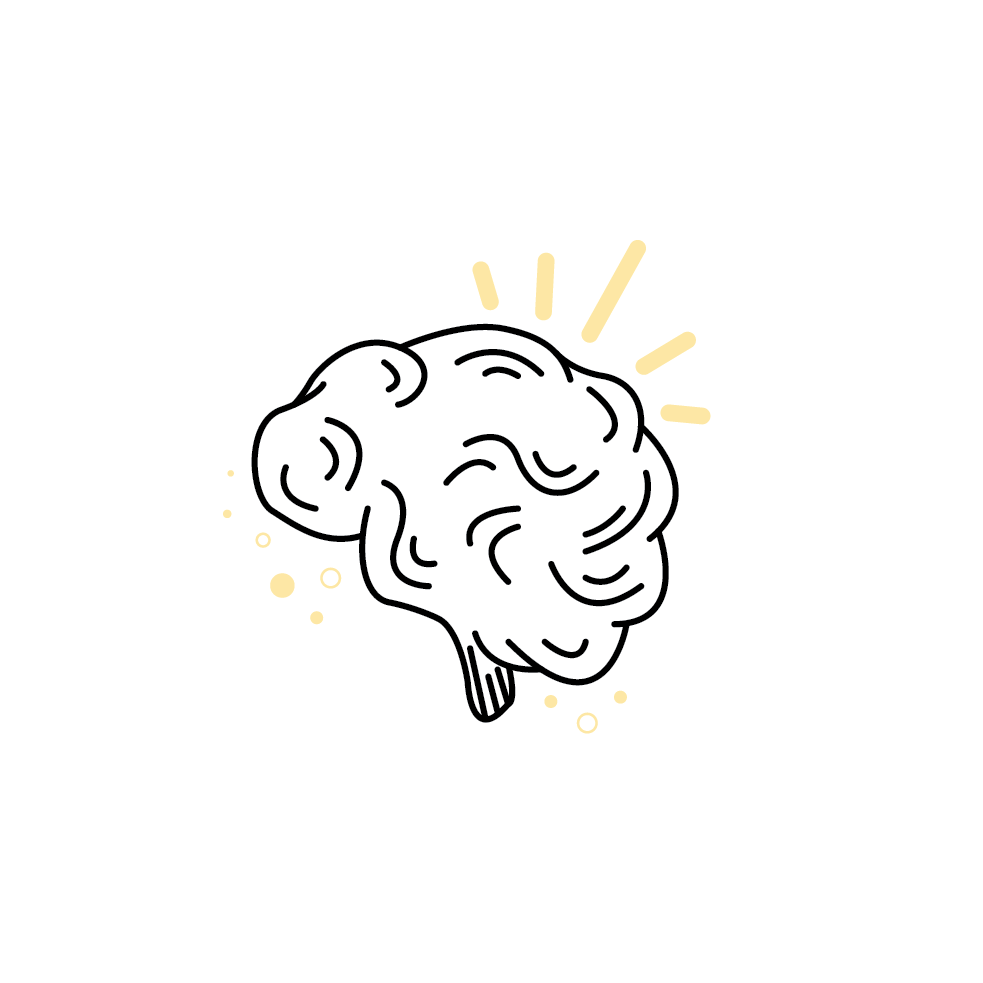 The Psychology of Flow
◉ Flow is called optimal experience because it adds order to consciousness

◉ Also called ‘optimal experience’ because attention is focused on goals that are important to the person

◉ Disorder in consciousness happens when attention is focused on things that contradict goals, or that stop someone from carrying them out, like pain, fear, rage, anxiety, and boredom
29
La psychologie du “Flow” 3 de 3
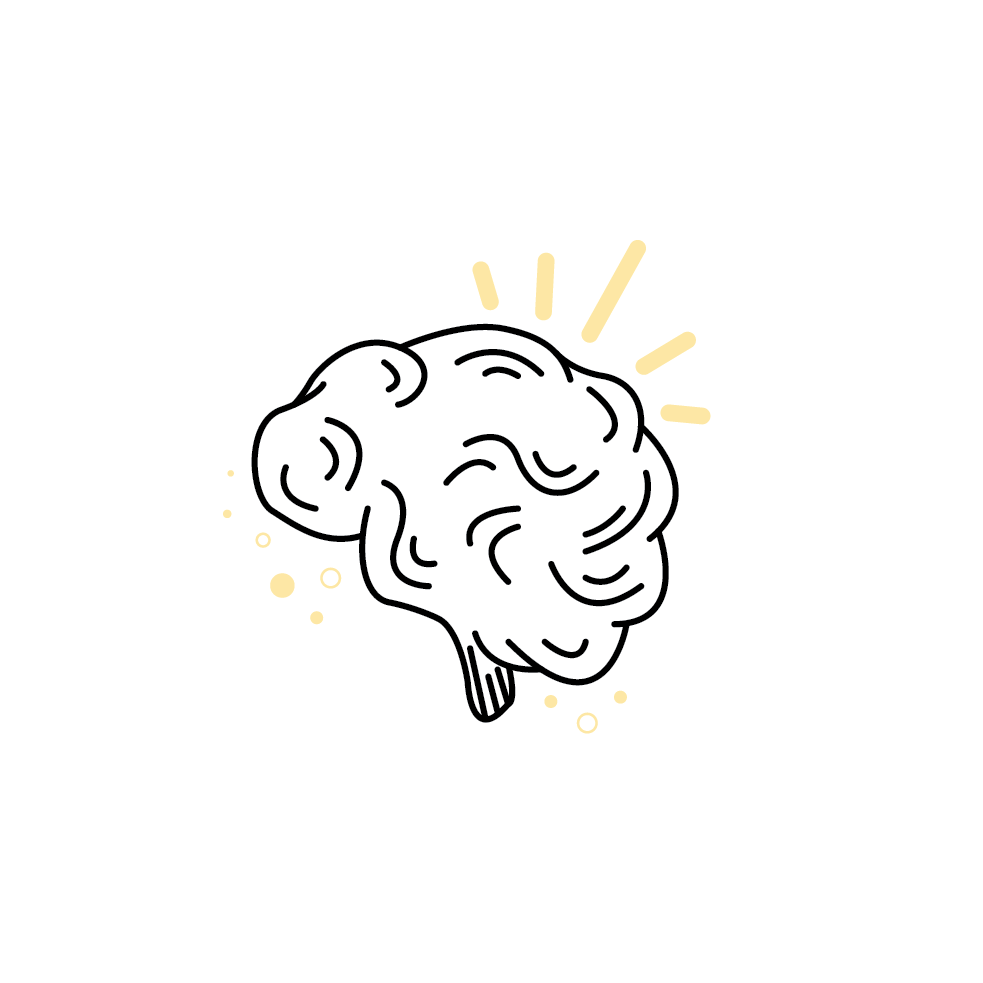 La psychologie du “Flow”
◉ Le “flow” est appelé expérience optimale parce qu’il ajoute ordre à la conscience

◉ Aussi appelé « expérience optimale » parce que l’attention est axé sur les objectifs qui sont importants pour la personne

◉ Le désordre dans la conscience survient lorsque l’attention est concentrée   sur des choses qui contredisent les objectifs, ou qui empêchent quelqu’un de les accomplir, comme la douleur, la peur, la rage, l’anxiété et l’ennui
30
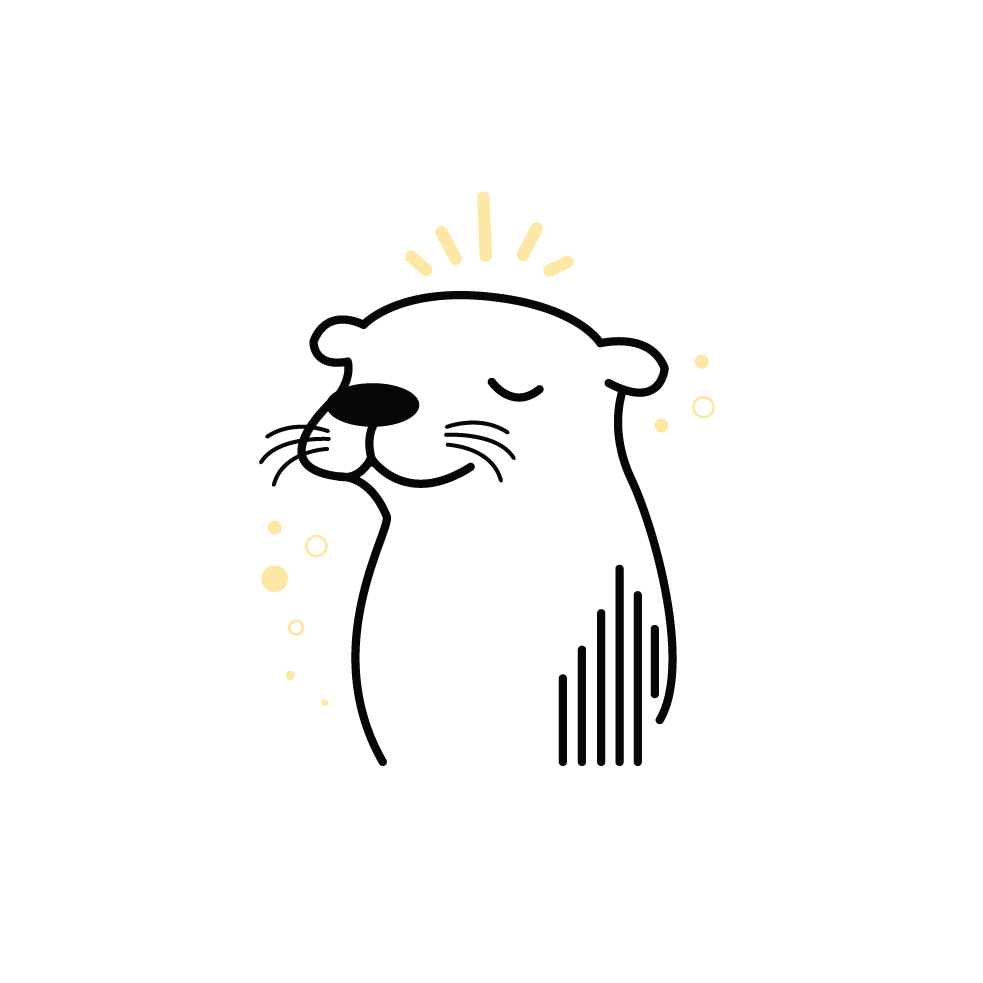 Creative benefits of Flow
◉ Allows to grow skills

◉ Builds self-confidence

◉ Makes the present moment more enjoyable

◉ Clears the mind of self and time, which makes rooms for other important elements (emotions, insights, thoughts) to emerge into consciousness
31
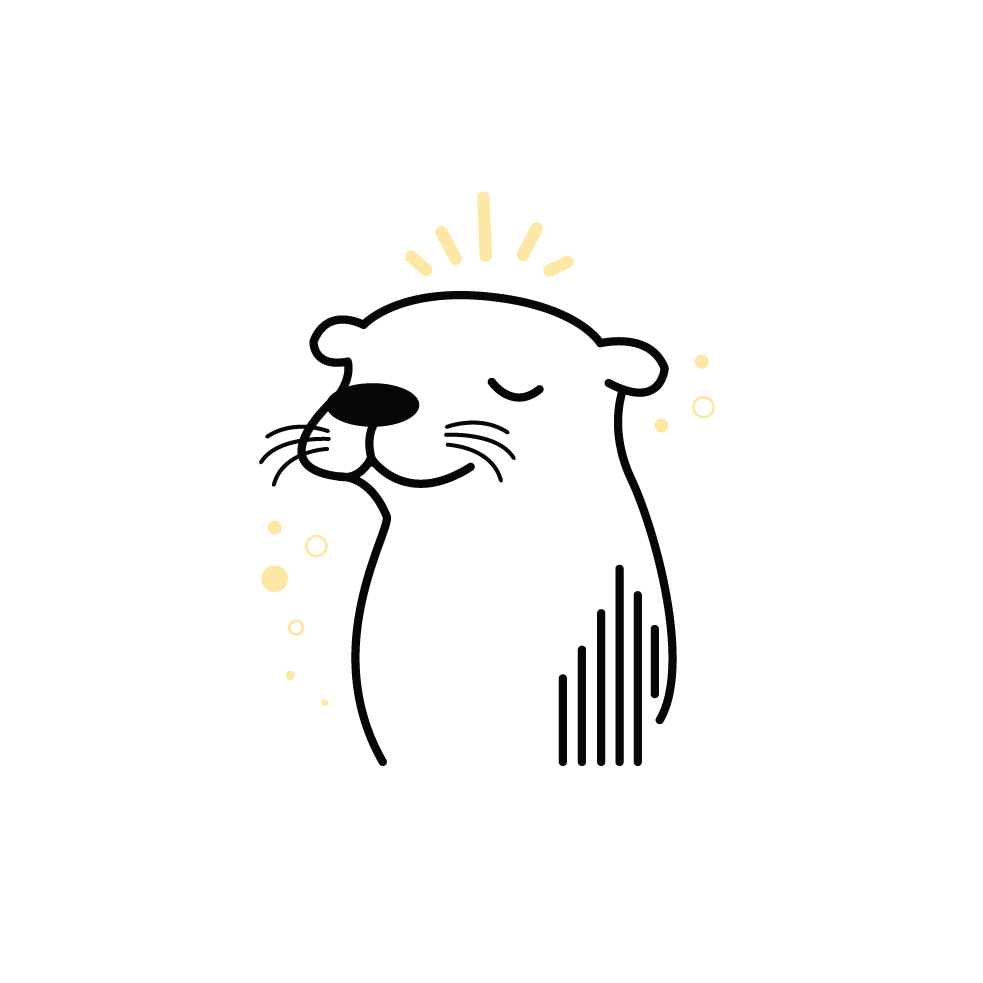 Avantages créatifs du “Flow”
◉ Permet d’accroître les compétences

◉ Renforce la confiance en soi

◉ Rend le moment présent plus agréable

◉ Efface le sens de soi et le temps, ce qui fait de l’espace 
     pour d’autres éléments importants (émotions, 
     idées, pensées) pour émerger dans la conscience
32
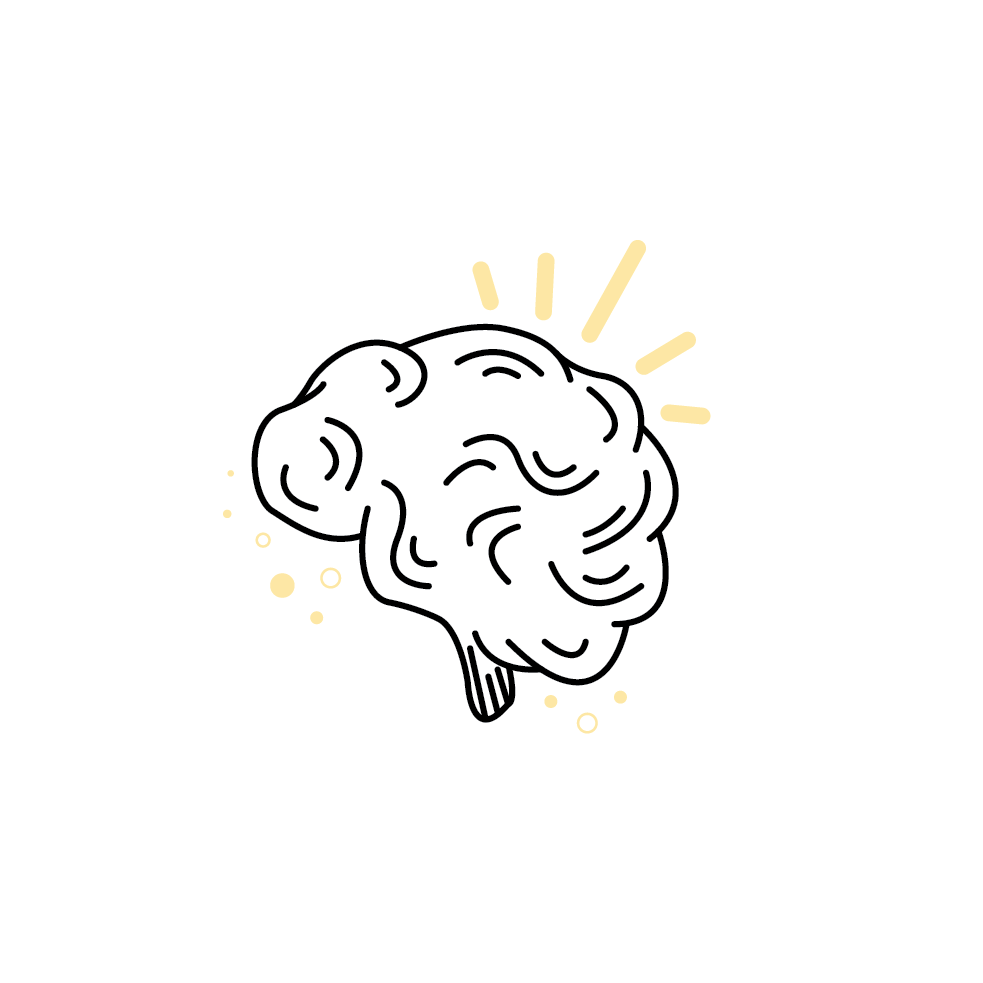 How to get into Flow on ‘purpose’
◉ Have a clear and simple goal

◉ Have a good perceived skill to challenge match

◉ Get immediate feedback (are you achieving your goal?)
 
◉ Remove all distractions

◉ Enjoy the activity
33
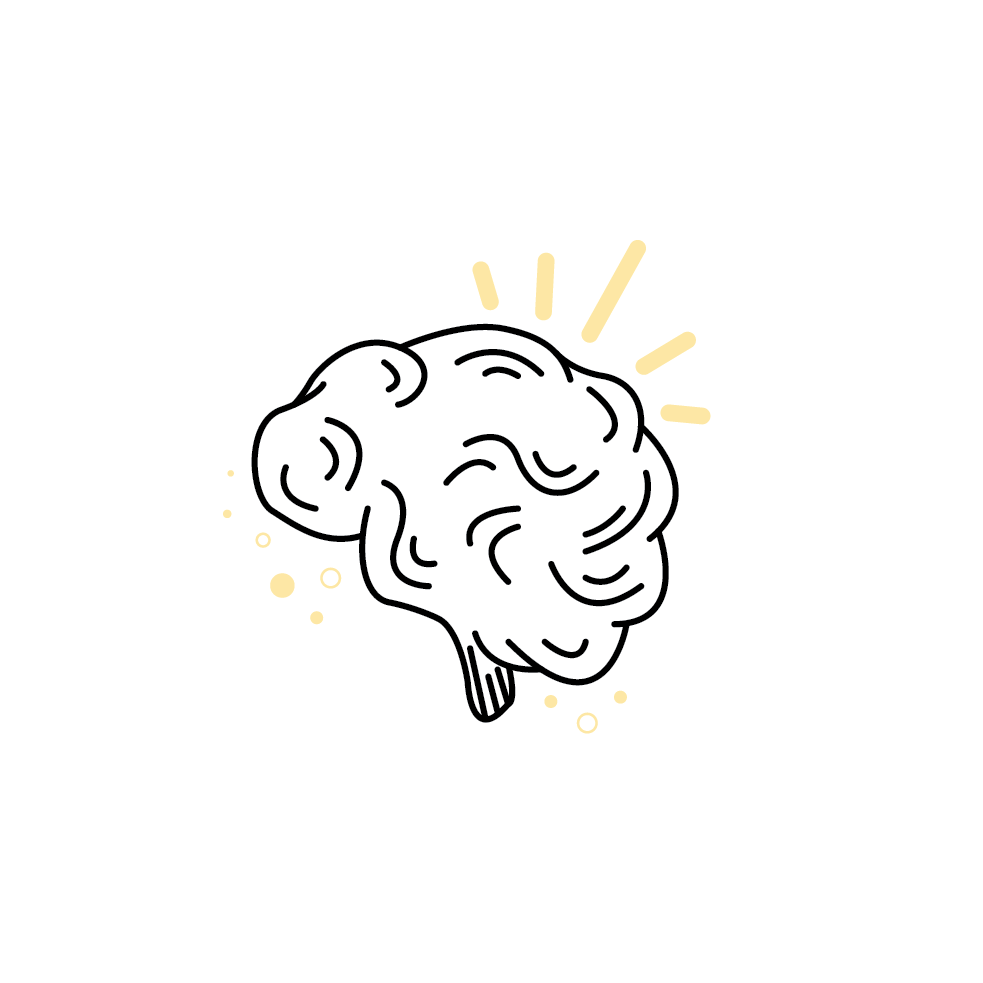 Comment entrer dans le “Flow” volontairement
◉  Avoir un objectif clair et simple

◉ Avoir un bon équilibre entre les habileté personnelles et le défi qu’offre la situation 

◉ Obtenez une rétroaction immédiate (avez-vous atteint votre objectif?)
 
◉ Enlever toutes les distractions

◉ Profitez de l’activité
34
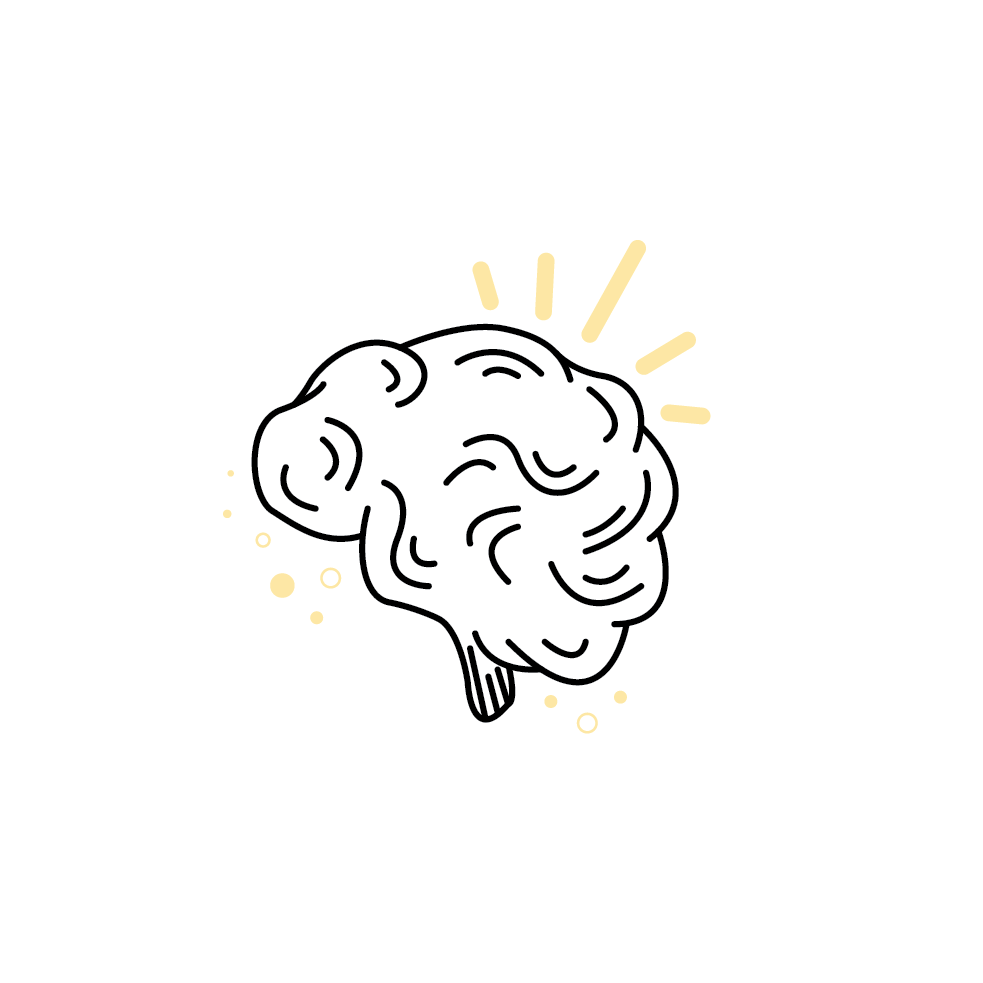 Embodied cognition and Flow
◉ Focusing on bodily sensations help focus the 
     mind

◉ Fairly simple and enjoyable goal

◉ Helps reduce distractions
35
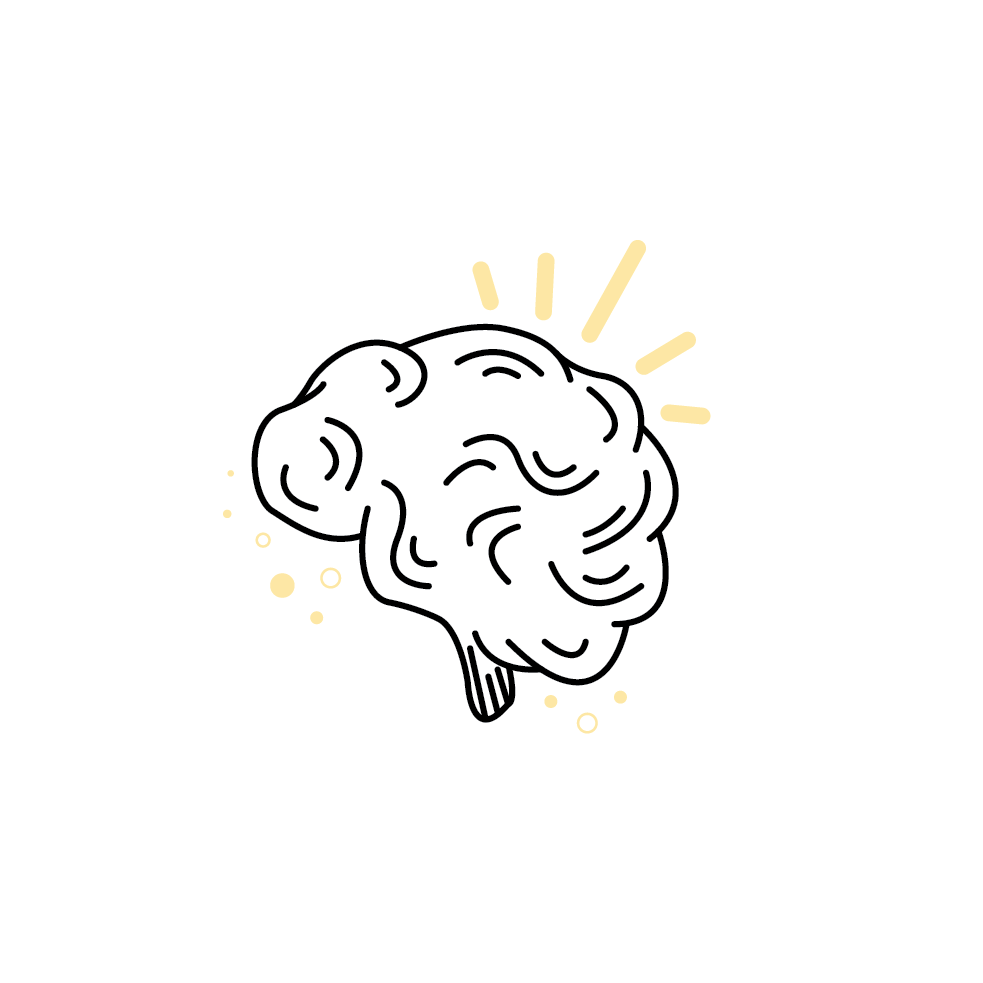 Cognition incarnée et le “Flow”
◉ Se concentrer sur les sensations corporelles aide à concentrer l’esprit

◉ Objectif assez simple et agréable

◉ Aide à réduire les distractions
36
Activity: Flow meditation
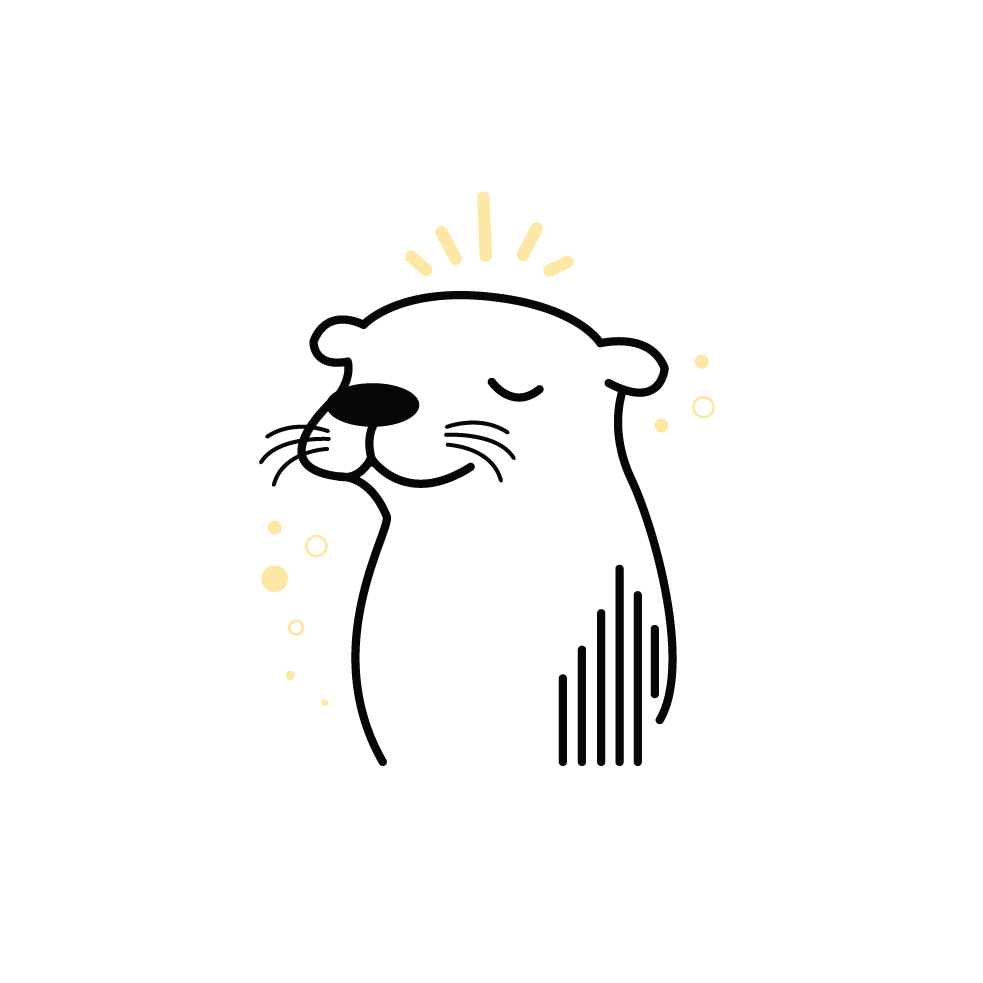 37
[Speaker Notes: Let us begin! 5 minutes

Begin by finding a comfortable position 

Close your eyes or focus them on one spot in the room

Take a deep breath in………………….. And a deep breath out 

Relax your jaw and your shoulders. Take another deep breath in……… and another deep breath out. 

Keep your breathing slow and relaxed 

Now imagine looking at a flower. What colour is it? See the petals, the leaves, the stem. Imagine looking at the flower from very close up. See the fine details of the flower including any texture in the petals, drops of water, grains of pollen.

Let's move on now to one of the other senses – hearing.

Imagine the sound of waves washing to shore. What does it sound like? 

Now imagine the sound of rain on a roof. What does each drop sound like as it lands? 

Let’s move on to our sense of smell. 

You are now walking through a forest, surrounded by fragrant pine trees. Take a deep breath in. What do the trees smells like? What about the earth beneath your feet? 

Now, let’s focus on our sense of taste.

Imagine that your favorite food has just appeared in front of you. Take a bite out of it (or a sip from it). What does it taste like? Take a moment to really enjoy the taste. 

Let’s move on to our sense of touch.

Imagine a tub of warm water. Imagine placing your bare feet into the tub of water. The water is pleasantly hot. Feel the warm water on your feet, all the way up to your ankles. Now put the rest of your body in the water. What does the hot water feel like against your skin? 

Finally, lets explore our sense of movement.

Imagine lying in a hammock that is gently swaying. Feel the slight movement from left.... to right.... left.... to right..... calming and repetitive movement. How does your body feel as it sways slowly above the ground? 

Take a deep breath in…… and a deep breath out. Now, gently open your eyes and re-familiarize yourself with the room and people around you.]
Activité: Méditation Flow..
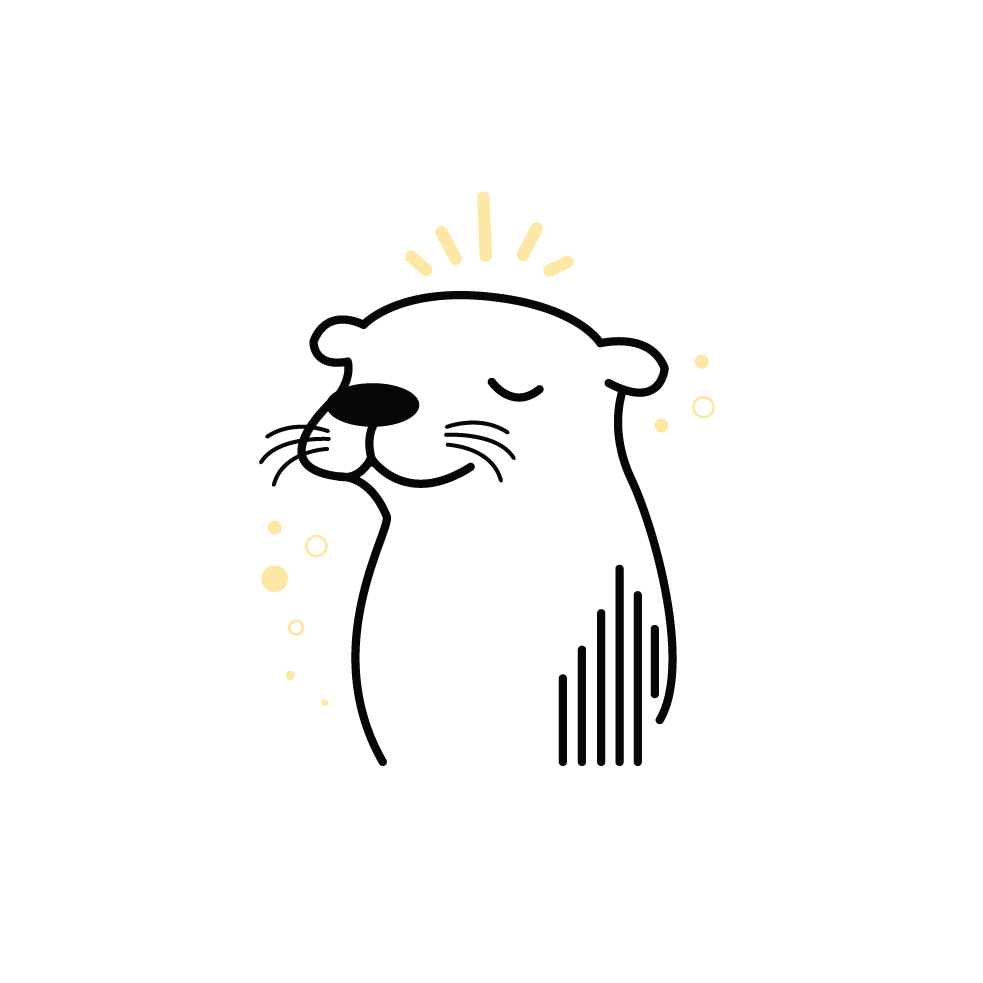 38
[Speaker Notes: Commençons ! 5 minutes

Commencez par trouver une position confortable 

Fermez les yeux ou concentrez-les sur un endroit de la pièce.

Inspirez profondément…………………………. Et expirez profondément 

Détendez votre mâchoire et vos épaules. Inspirez à nouveau profondément…… et expirez à nouveau profondément. 

Gardez votre respiration lente et détendue 

Maintenant, imaginez regarder une fleur. De quelle couleur est-elle? Voyez les pétales, les feuilles, la tige. Imaginez regarder la fleur de très près. Voyez les détails fins de la fleur, y compris la texture des pétales, des gouttes d’eau, des grains de pollen.

Passons maintenant à l’un des autres sens : l’ouïe.

Imaginez le bruit des vagues qui se déversent sur le rivage. À quoi ressemble-t-il? 

Imaginez maintenant le bruit de la pluie sur un toit. À quoi ressemble chaque goutte lorsqu’elle atterrit? 

Passons à notre odorat. 

Vous marchez maintenant à travers une forêt entourée de pins odorants. Inspirez profondément. Quelle odeur sentent les arbres? Et la terre sous vos pieds ? 

Concentrons-nous sur notre sens du goût.

Imaginez que votre aliment préféré vient d’apparaître devant vous. Prenez-en une bouchée (ou une gorgée). Quel goût a-t-il? Prenez un moment pour vraiment profiter du goût. 

Passons à notre sens du toucher.

Imaginez une baignoire d’eau chaude. Imaginez placer vos pieds nus dans la baignoire d’eau. L’eau est agréablement chaude. Sentez l’eau chaude sur vos pieds, jusqu’aux chevilles. Maintenant, mettez le reste de votre corps dans l’eau. À quoi ressemble l’eau chaude contre votre peau? 

Enfin, explorons notre sens du mouvement.

Imaginez-vous allongé dans un hamac qui se balance doucement. Sentez le léger mouvement de la gauche [...] vers la droite [...] vers la gauche [...] vers la droite [...]. des mouvements calmants et répétitifs. Comment votre corps se sent-il lorsqu’il se balance lentement au-dessus du sol? 

Inspirez profondément… et expirez profondément. Maintenant, ouvrez doucement les yeux et familiarisez-vous avec la pièce et les personnes qui vous entourent.]
Group discussion
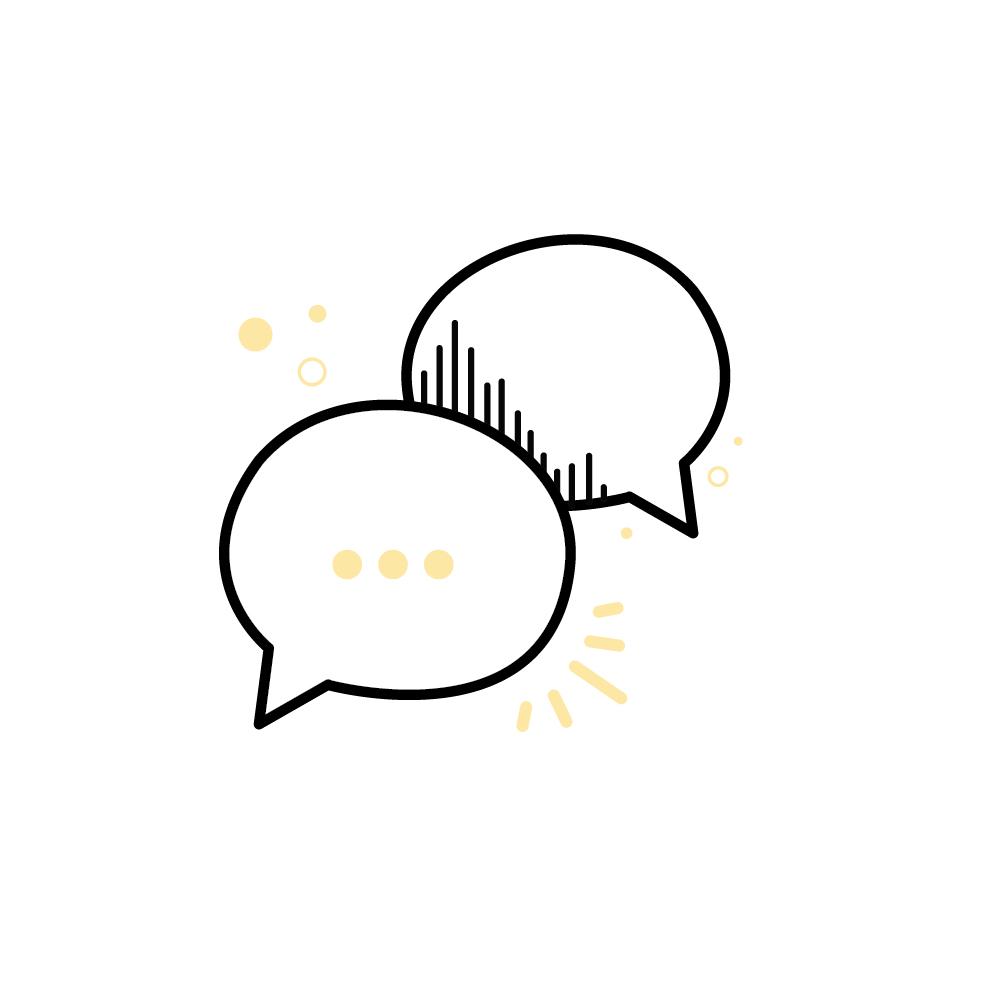 39
Discussion de groupe
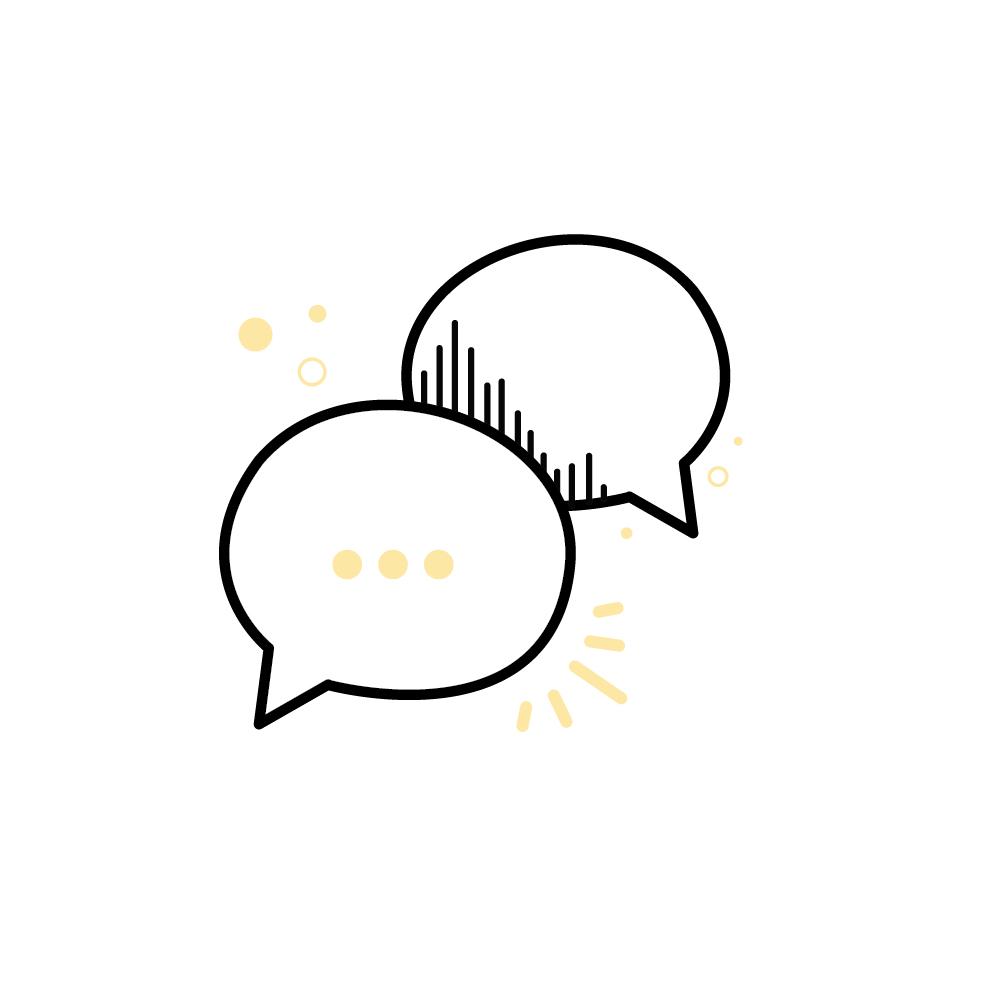 40
The importance of community 1 of 3
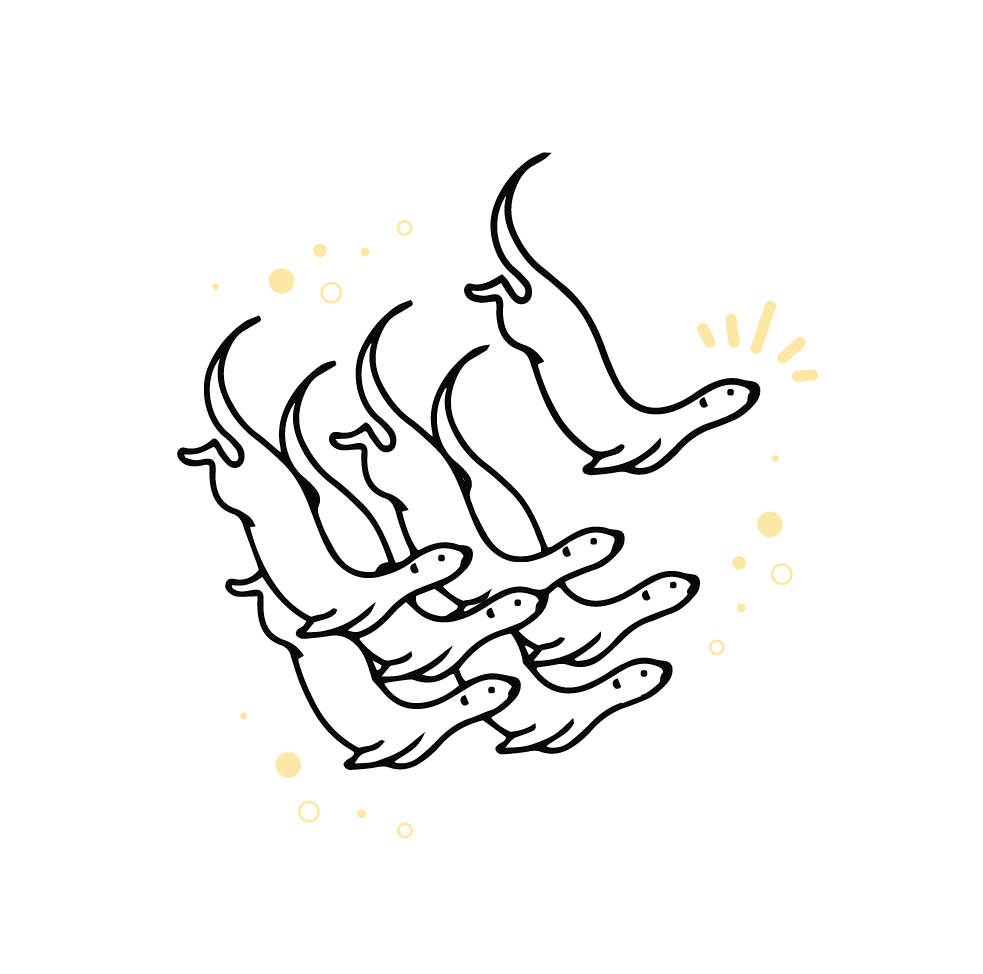 The importance of community
◉ Creativity requires learning from many different sources

◉ Since learning is a social process, communities offer the opportunity for the co-construction of knowledge

◉ Communities favor risk-taking, facilitate engagement in challenging tasks, and help to delve deep into problems

◉ The right community will provide safety, which helps people follow their curiosity and immerse themselves in what interests them
41
L’importance de la communauté 1 de 3
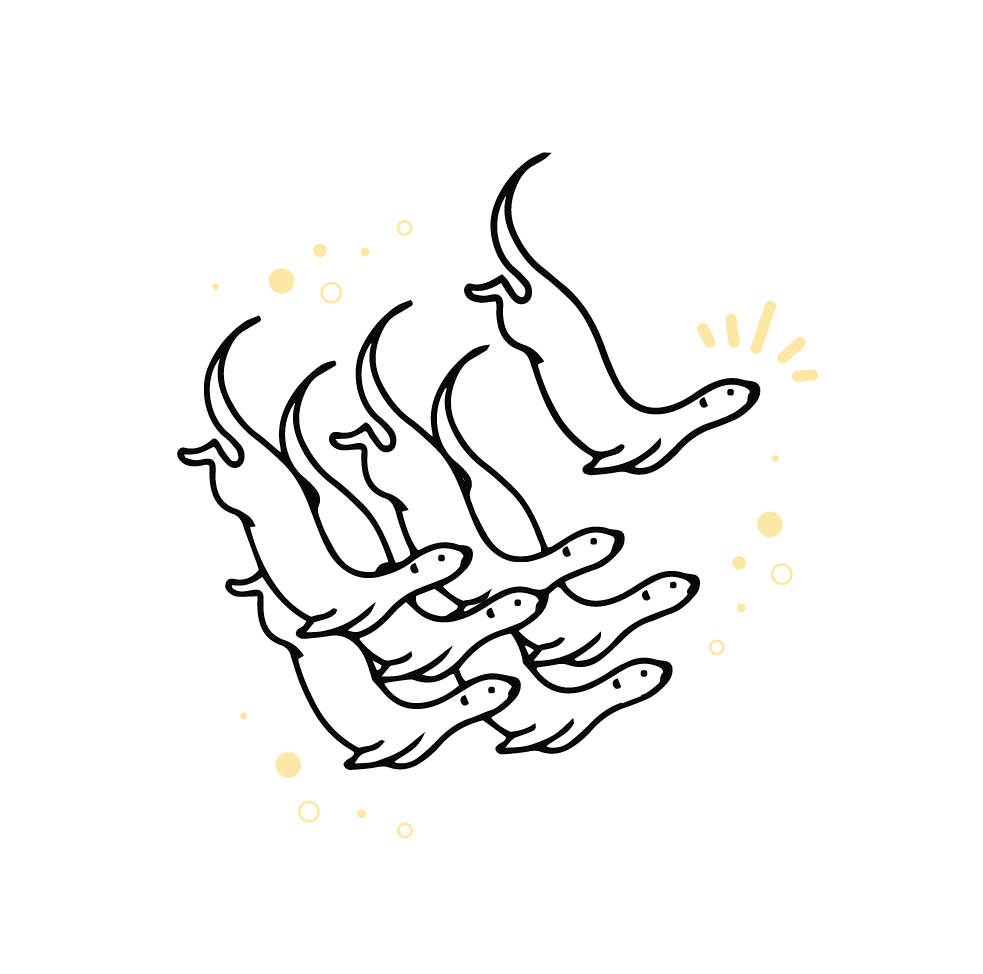 L’importance de la communauté
◉ La créativité exige d’apprendre de nombreuses sources différentes

◉ Comme l’apprentissage est un processus social, les communautés offrent la possibilité de co-construire des connaissances

◉ Les communautés favorisent la prise de risques, facilitent l’engagement dans des tâches difficiles et aident à approfondir les problèmes

◉ La bonne communauté assurera la sécurité, ce qui aidera les gens à suivre leur curiosité et se plonger dans ce qui les intéresse
42
The importance of community 2 of 3
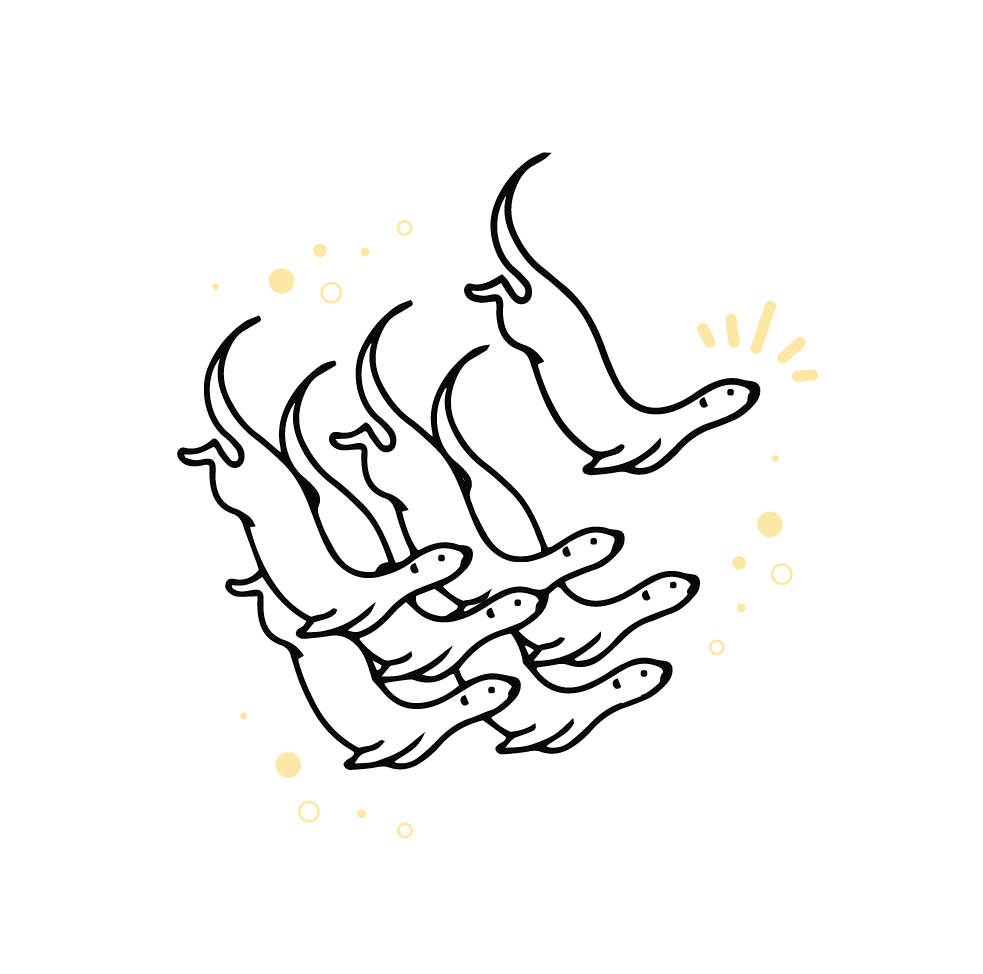 The importance of community
◉ Important to build a learning mindset by working with diverse people with different backgrounds

◉ Sometimes, working in groups can bring fear of judgement and social loafing

◉ A safe space and a diverse group of people can provide a wide range of perspectives

◉ But too much diversity can bring barriers in communication
43
L’importance de la communauté 2 de 3
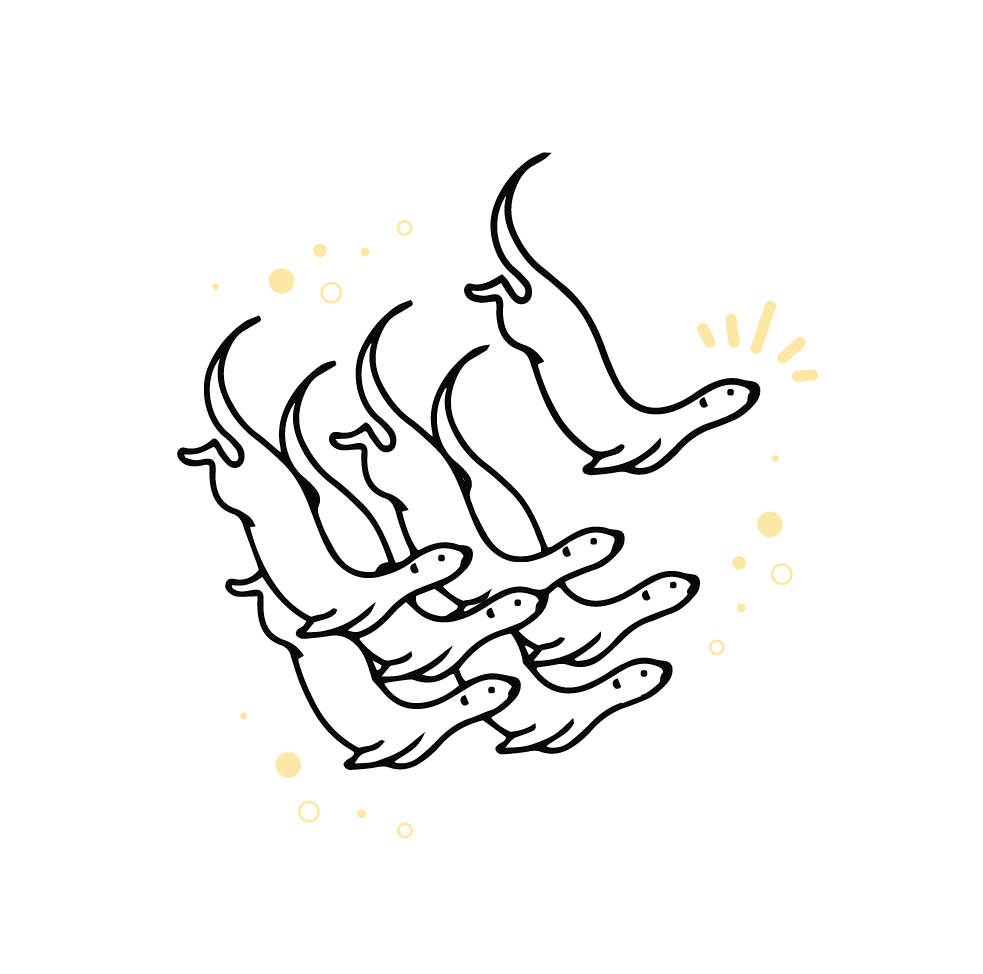 L’importance de la communauté
◉Il est important d’établir une mentalité d’apprentissage en travaillant avec des personnes diversifiées ayant des contextes différents.

◉ Parfois, le travail en groupe peut amener la peur du jugement et de la paresse sociale

◉ Un espace sécuritaire et un groupe diversifié de personnes peuvent offrir un large éventail de perspectives

◉ Mais une trop grande diversité peut créer des obstacles à la communication
44
The importance of community 3 of 3
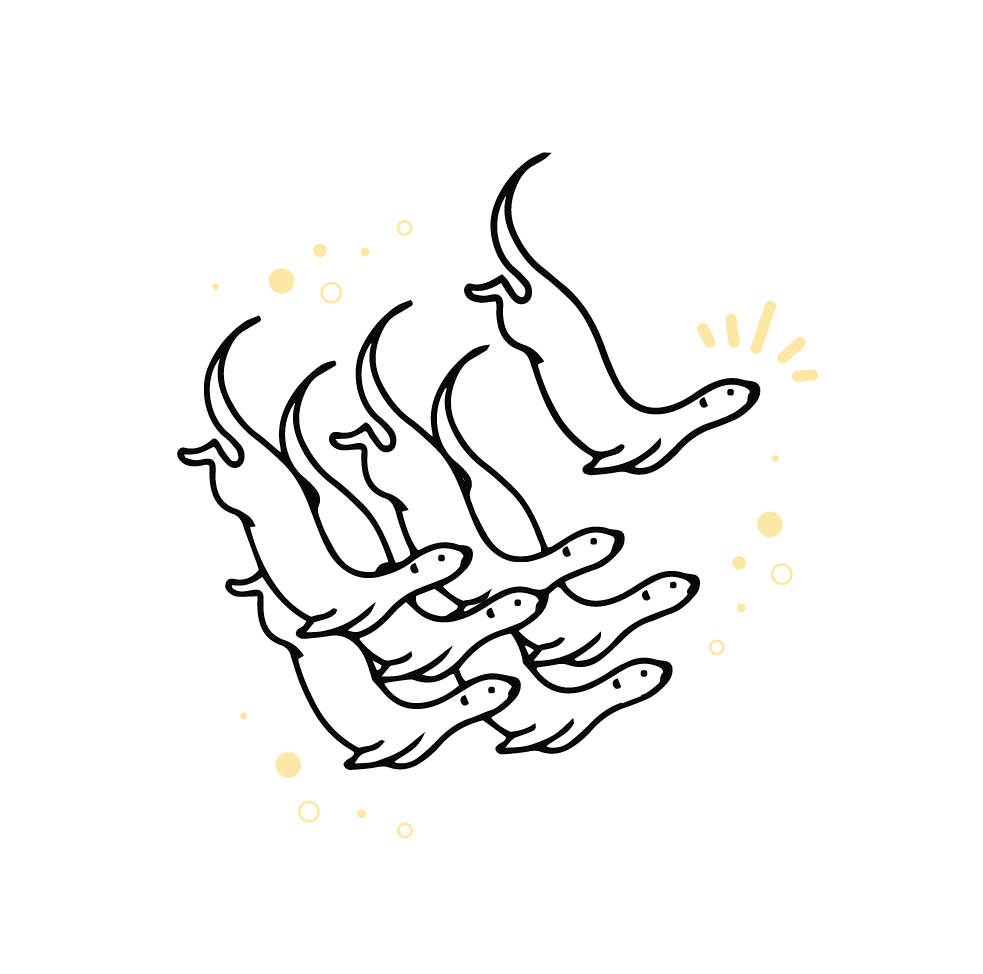 The importance of community
◉ Disagreement and respectful conflict can aid creative 
     thinking

◉ Especially task-based conflict about the work being done

◉ Interpersonal conflict is no good for creativity OR wellbeing!
45
L’importance de la communauté 3 de 3
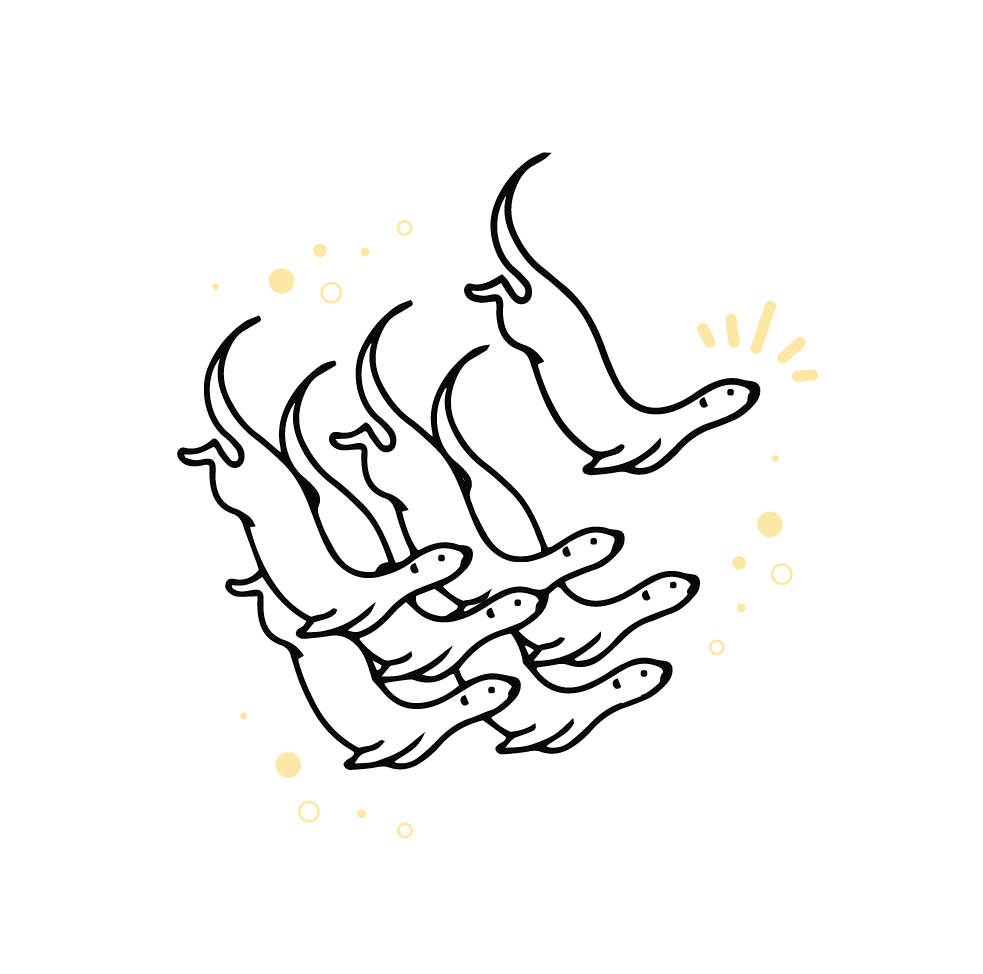 L’importance de la communauté
◉ Les désaccords et les conflits respectueux peuvent favoriser la pensée créative

◉ En particulier les conflits liés aux tâches et au travail effectué

◉ Les conflits interpersonnels ne sont pas bons pour la créativité ou le bien-être!
46
Free writing Activity 3
Free writing
1 minute

What kind of collaboration do you do at work? What would you like to improve or change about it?
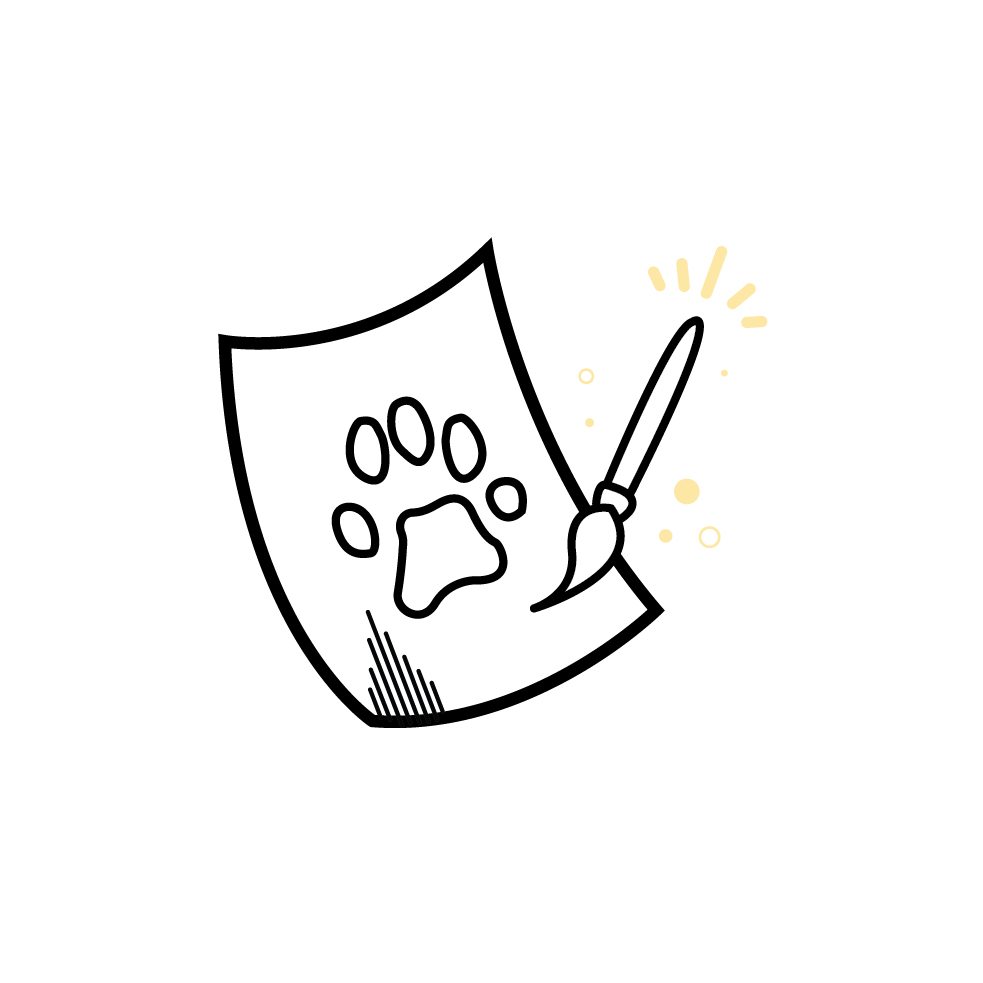 47
Activité d'écriture libre 3
Écriture libre
1 minute

Quel genre de collaboration faites-vous au travail? Qu’aimeriez-vous améliorer ou changer à ce sujet?
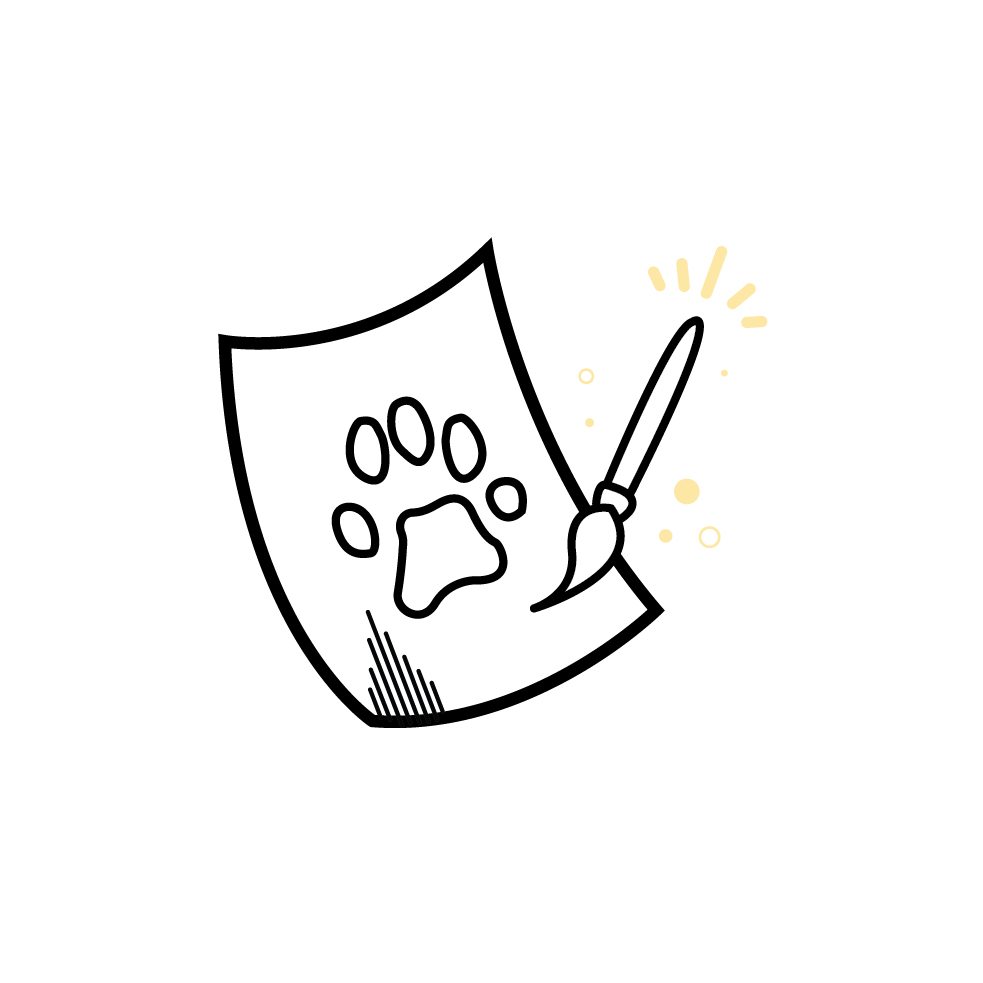 48
Motivation 1 of 2
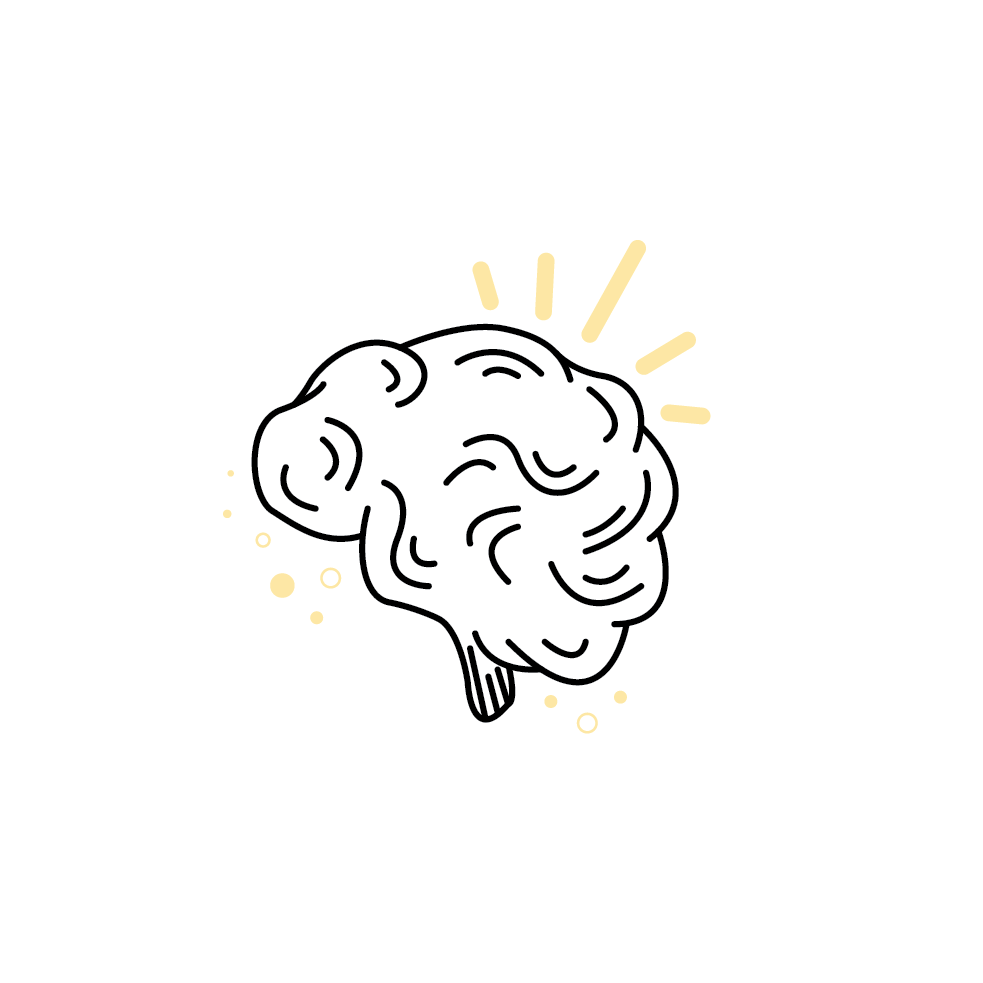 Motivation
◉ One of the most important components of creativity

◉ Intrinsic motivation (interest, satisfaction, and appreciation of the   work’s challenges)

◉ Extrinsically motivated person will take the shortest and most obvious road to reward

◉ Intrinsically motivated person will take alternative routes, which can   
     lead to novel solutions
49
Motivation 1 de 2
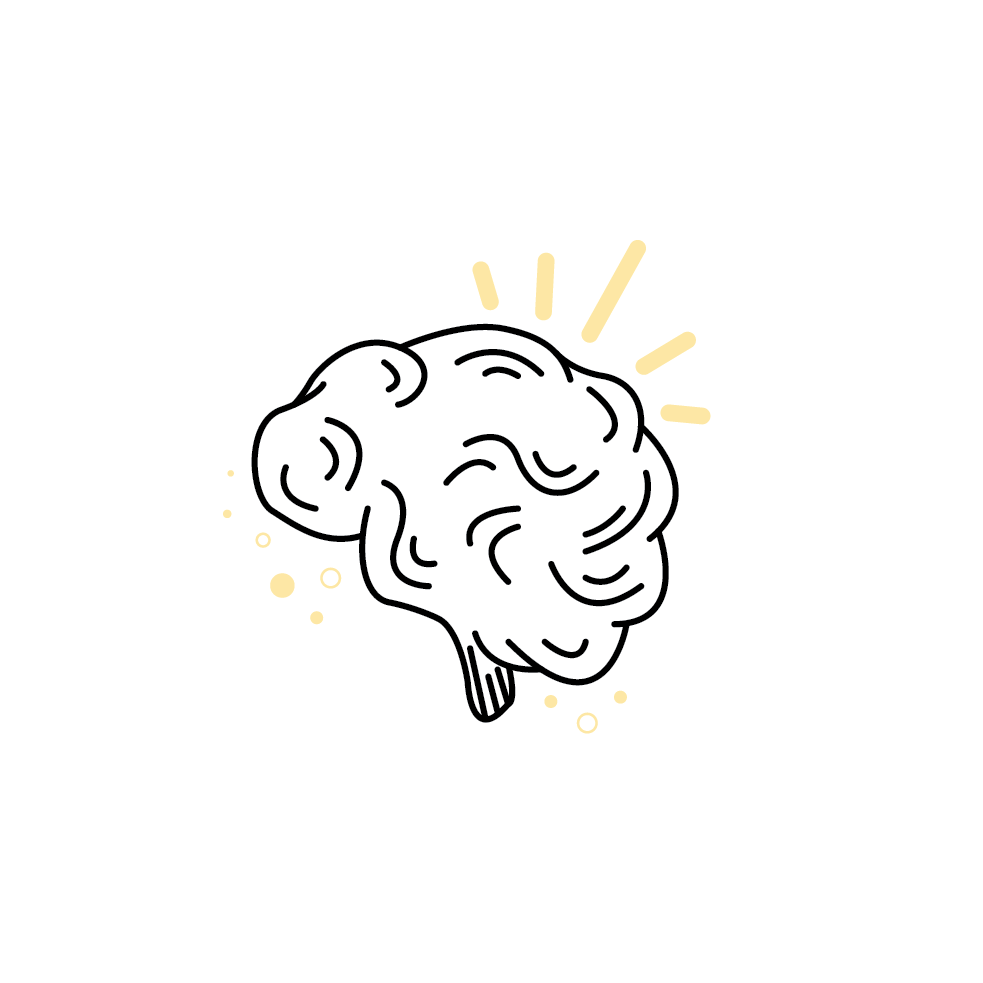 Motivation
◉ L’une des composantes les plus importantes de la créativité

◉ Motivation intrinsèque (intérêt, satisfaction et appréciation des défis du travail)

◉ La personne extrinsèquement motivée prendra le chemin le plus court et le plus évident pour résoudre un problème

◉ La personne intrinsèquement motivée empruntera d’autres voies, ce qui peut mener à de nouvelles solutions
50
Motivation 2 of 2
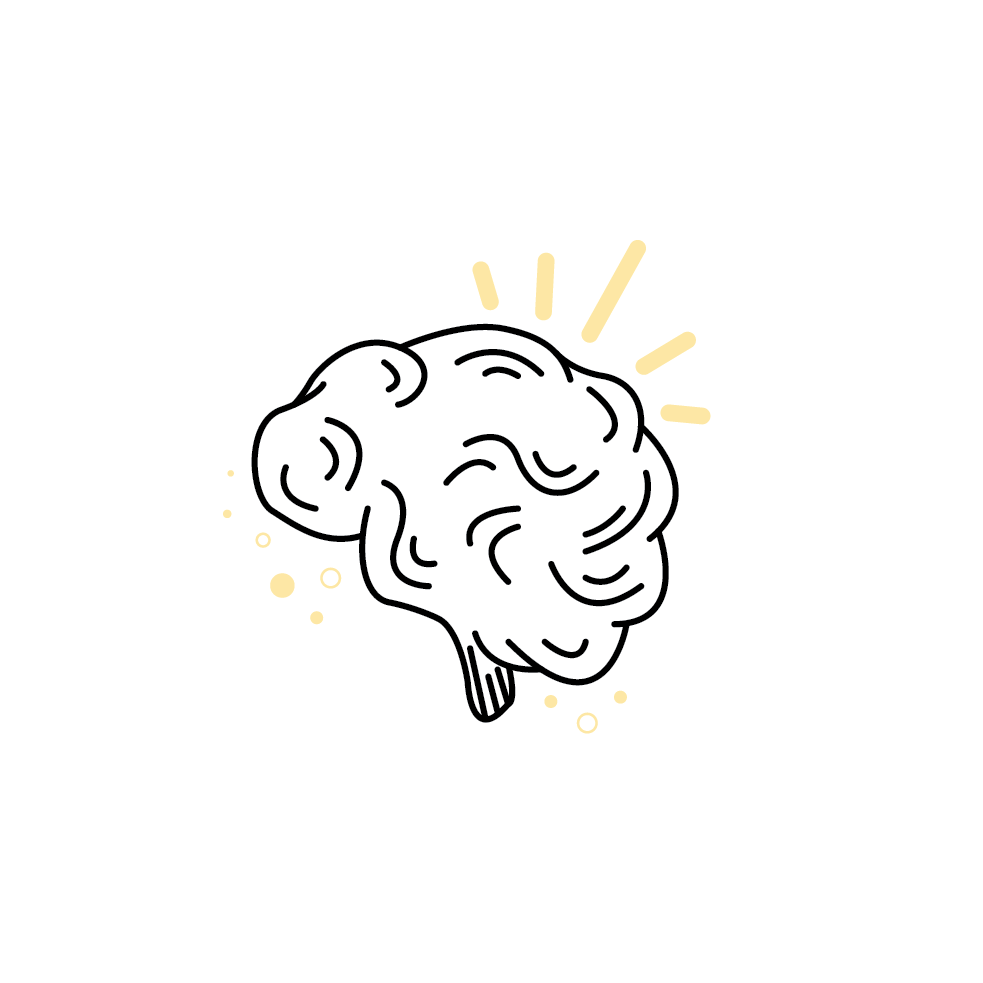 Motivation
◉ Intrinsic motivation is most important for creativity

◉ Synergistic extrinsic motivators can be good for 
      persistence (example, getting feedback and   
      encouragement)

◉ Passion is very helpful to cultivate intrinsic 
     motivation
51
Motivation 2 de 2
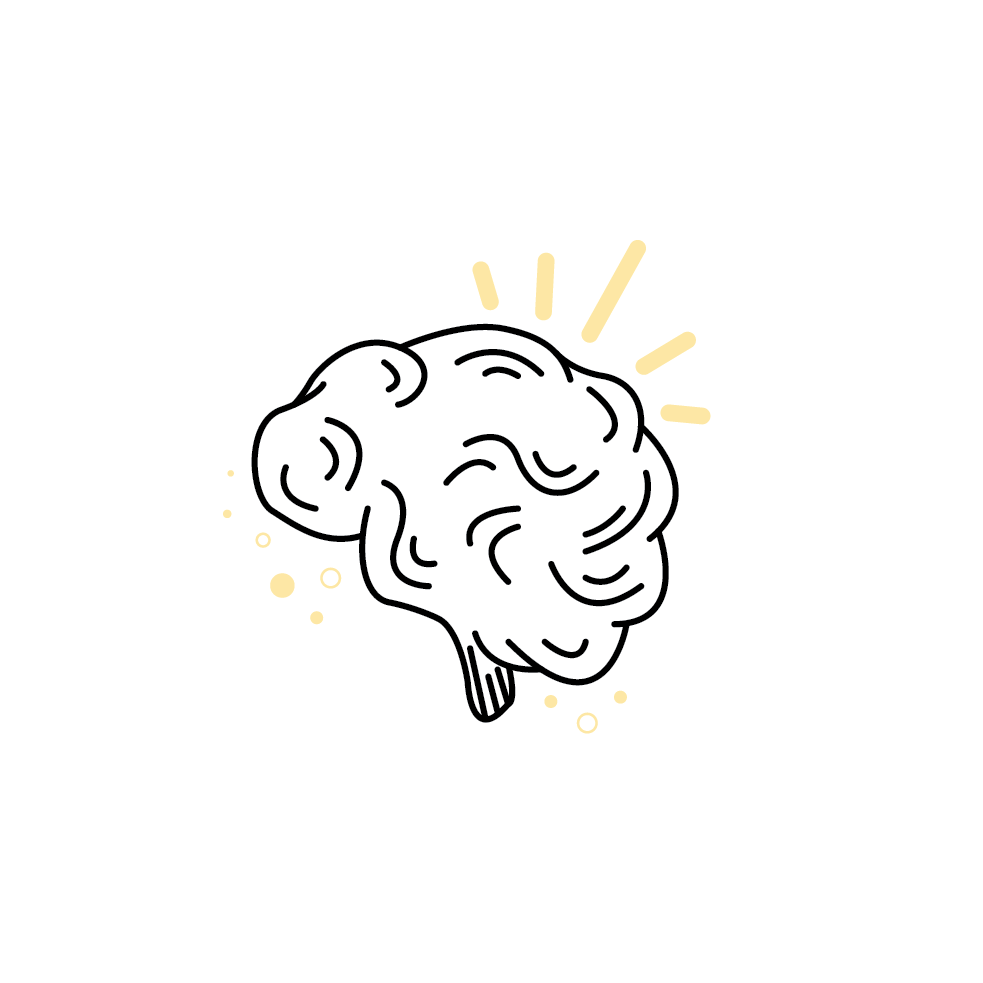 Motivation
◉ La motivation intrinsèque est essentielle à la créativité

◉ Les facteurs de motivation extrinsèques synergiques peuvent être bons pour la persévérance (par exemple, obtenir de la rétroaction et de l’encouragement)

◉ La passion est très utile pour cultiver la motivation intrinsèque
52
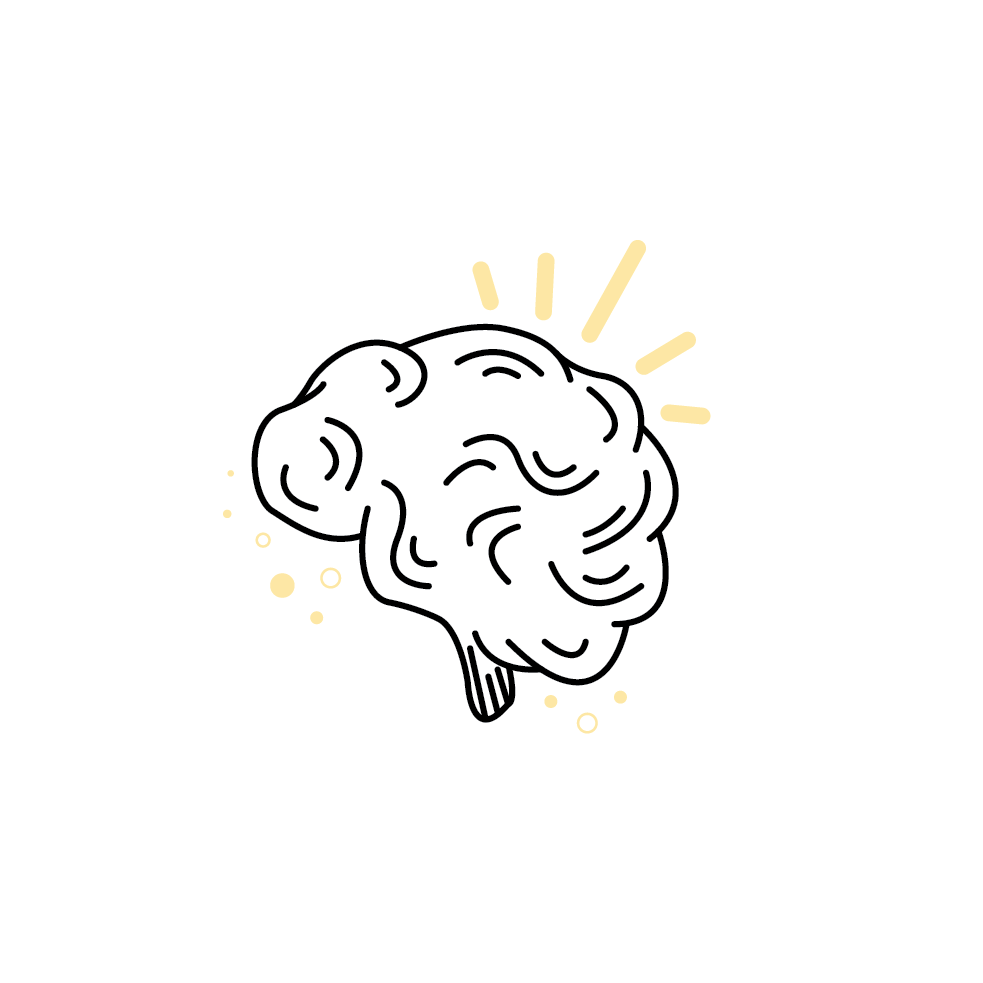 Openness to experience
◉ Ability to see many different perspectives

◉ Curiosity to internal and external worlds

◉ Tendency to explore 

◉ Can be used as a ‘free’ trait - practiced with play
53
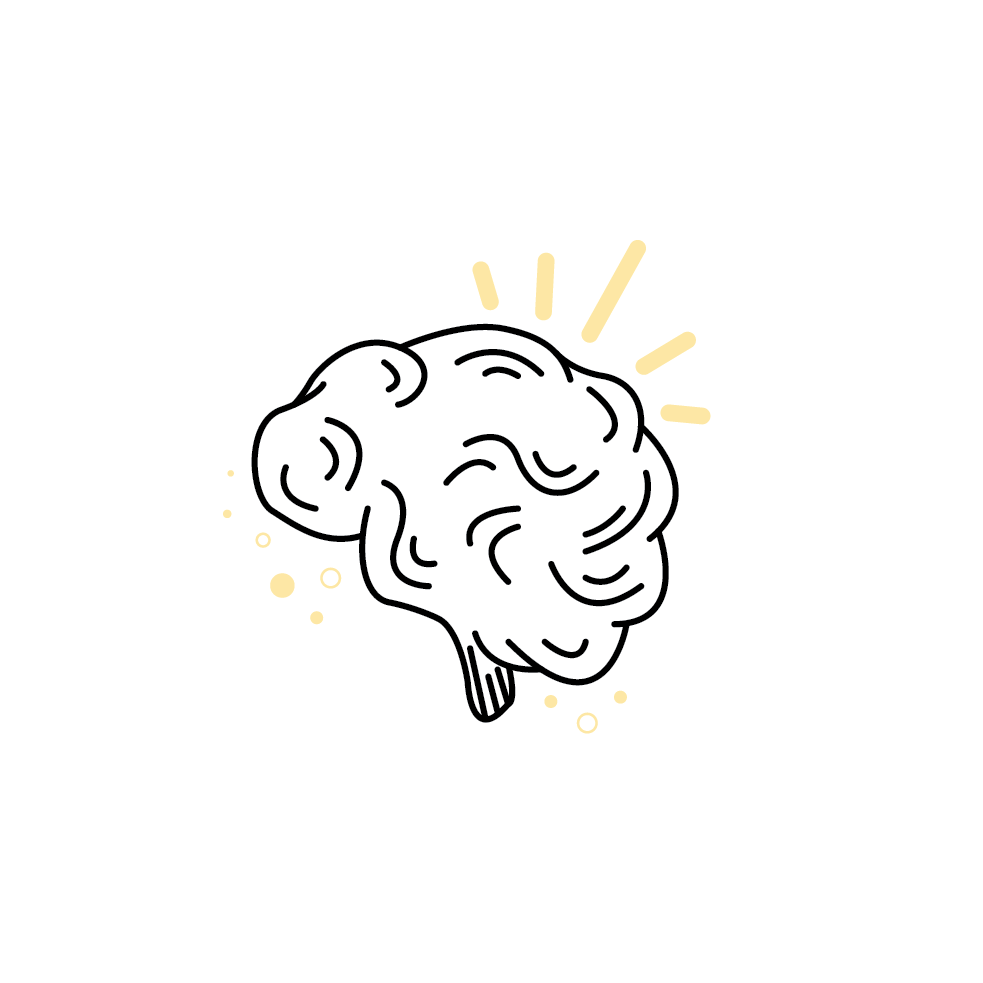 Ouverture à l’expérience
◉ Capacité de voir de nombreux points de vue différents

◉ Curiosité pour les mondes internes et externes

◉ Tendance à explorer 

◉ Peut être utilisé comme un trait « libre » - pratiqué avec le jeu
54
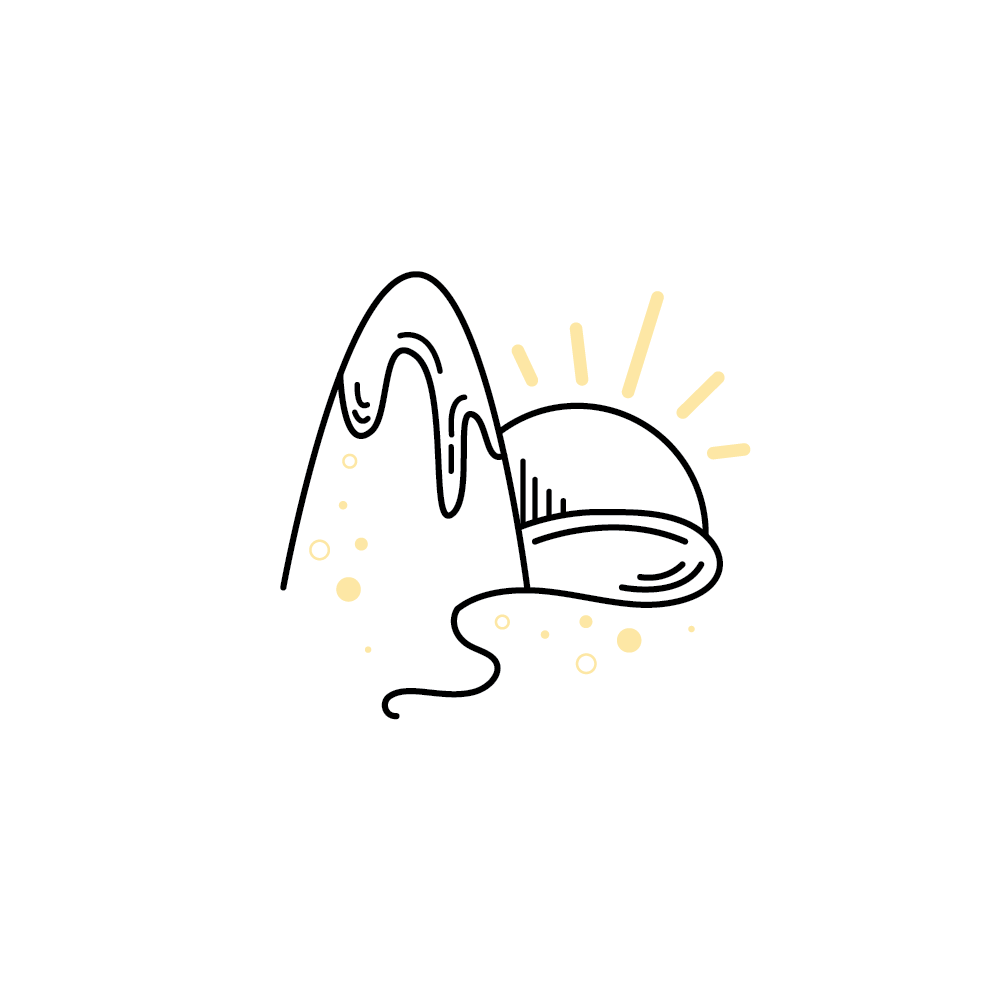 Activity: Curiosity
Your mission is to use curiosity to neutralize, modify, or otherwise transform something you don’t care for.
Choose something you don’t like doing. This can be a chore, a task, an activity. Maybe consuming some type of cultural product you don’t like (listening to a kind of music you’re not a fan of, for example). Whatever it is, make sure it’s something you authentically and innately do not enjoy.
Now, please reflect on this thing you don’t like doing. (Or do it if it is accessible for you at this time).
Notice at least 3 things about the experience you may not have consciously paid attention to before. Write them down.
Write down at least three questions about or related to this experience/activity that you don’t already know the answers to. Take steps to answer at least one of these questions.
If the process of taking these steps leads to more questions or things you notice, write those down, too.
55
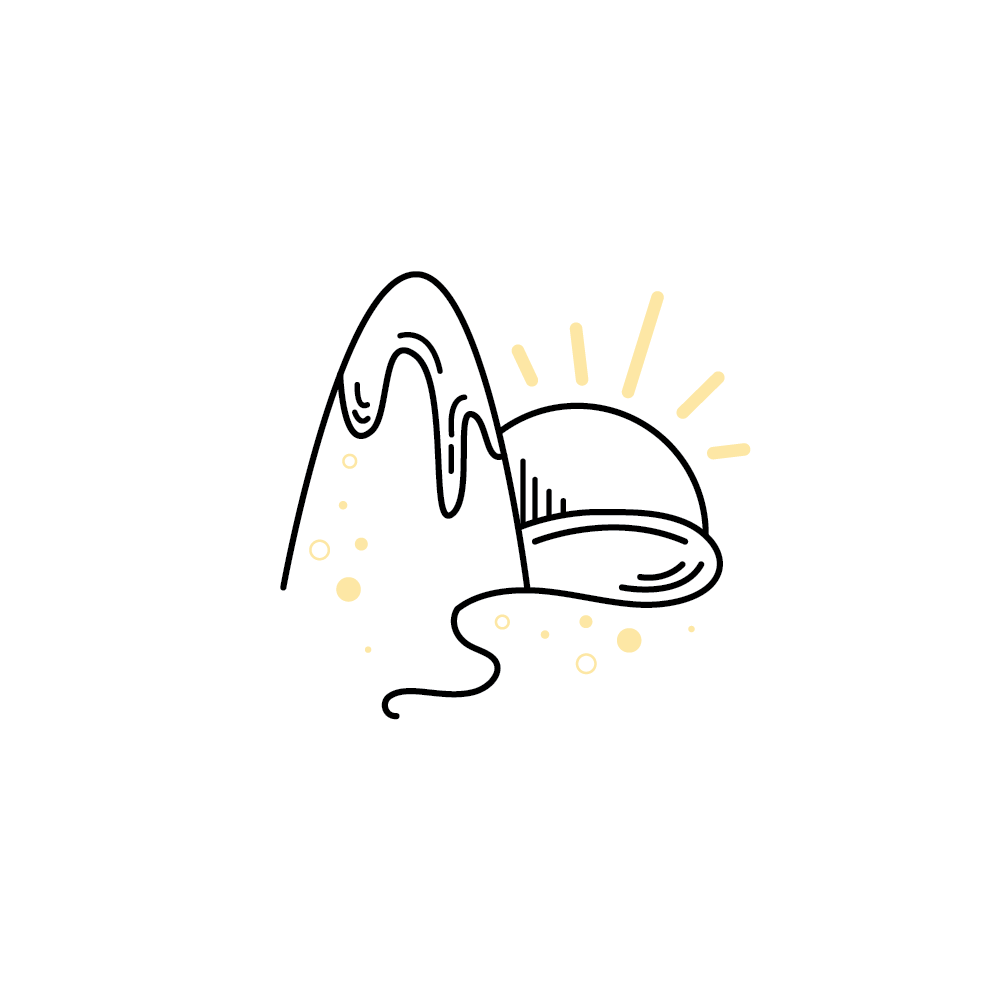 Activité : Curiosité
Votre mission est d’utiliser la curiosité pour neutraliser, modifier ou transformer quelque chose que vous n’aimez pas.
Choisissez quelque chose que vous n’aimez pas faire. Cela peut être une corvée, une tâche, une activité. Peut-être consommer un type de produit culturel que vous n’aimez pas (écouter une sorte de musique dont vous n’êtes pas fan, par exemple). Quoi qu’il en soit, assurez-vous que c’est quelque chose que vous n’appréciez pas de façon authentique et innée.
Maintenant, s’il vous plaît, réfléchissez à cette chose que vous n’aimez pas faire. (Ou le faire si elle est accessible pour vous en ce moment).
Remarquez au moins 3 choses sur l’expérience que vous n’avez peut-être pas consciemment fait attention à avant. Écrivez-les.
Écrivez au moins trois questions au sujet de cette expérience ou de cette activité que vous ne connaissez pas déjà. Prenez des mesures pour répondre à au moins une de ces questions.
56
Group discussion
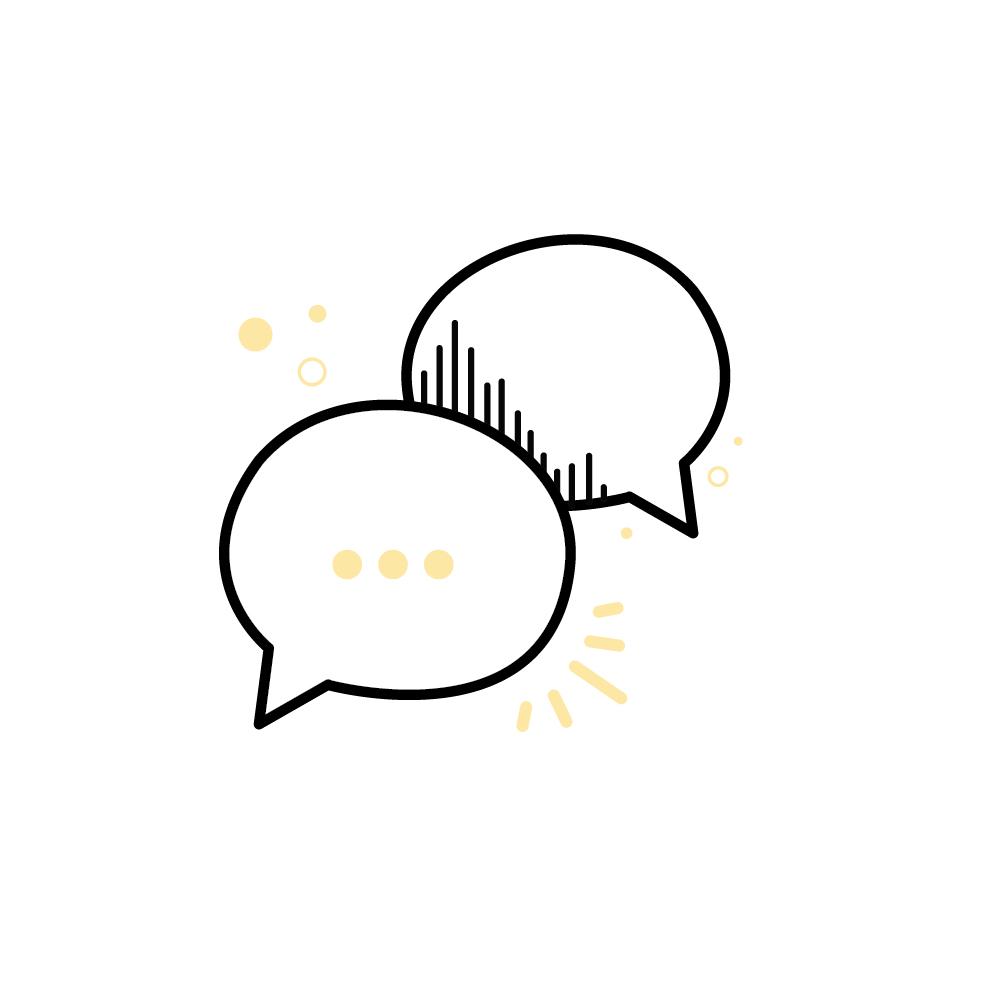 57
Discussion de groupe
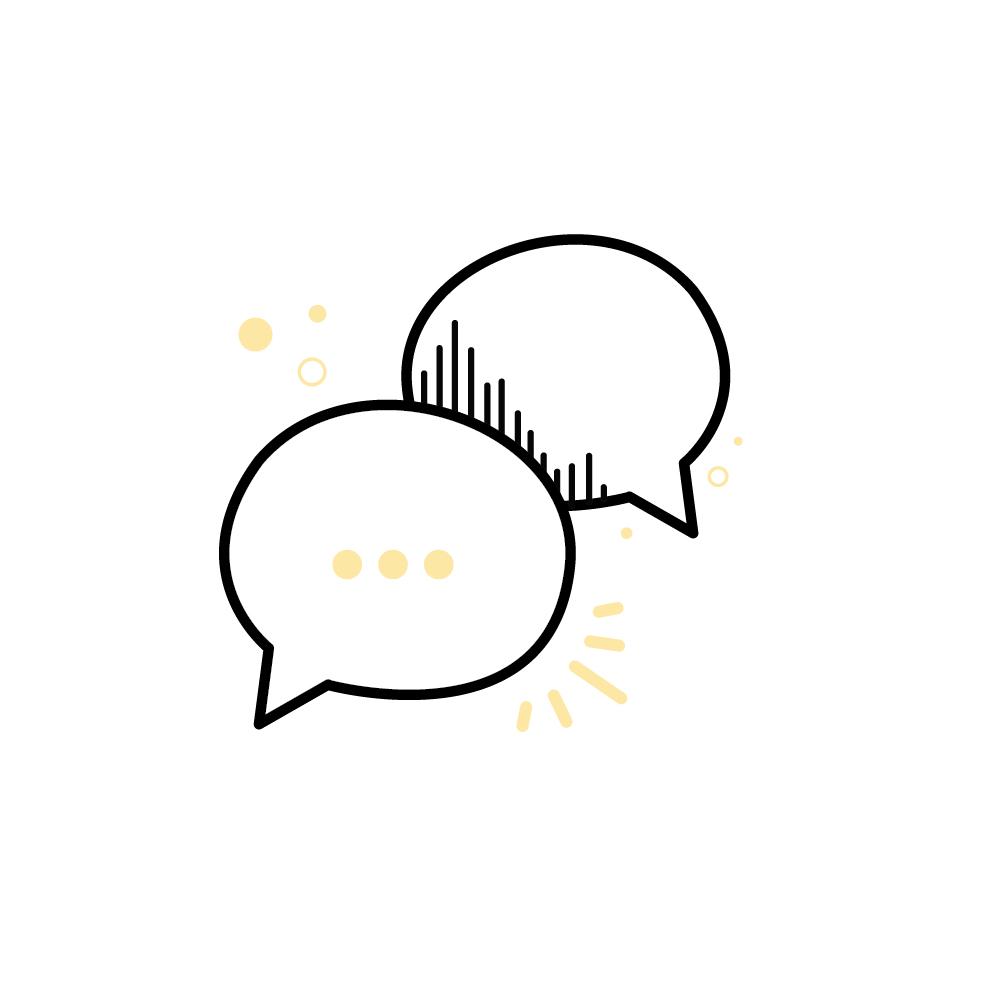 58